A csontrendszer tumorai és tumorszerű elváltozásai II.

Szendrői M. - Kiss J. - Antal I.
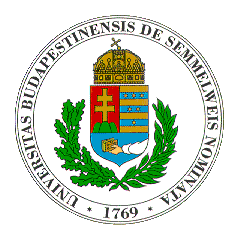 Semmelweis Egyetem 	
Ortopédiai Klinika - Budapest 
Igazgató: Prof. Dr. Szőke György
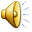 Chondroblastoma
Benign
Incidence: rare, less than 1% of benign bone
		tumors (700 cases published until the eighties)
Characteristics:
		M:F = 2:1 (male predominance)
		80% of patients under 25 years of age
Sites of involvement: femur >prox. tibia >prox.
		humerus 
		45% epiphyseal or apophyseal,
		50% epimetaphyseal
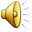 Bone Tumor Register Semmelweis University, Budapest(1975-2000)Chondroblastoma (n=38)
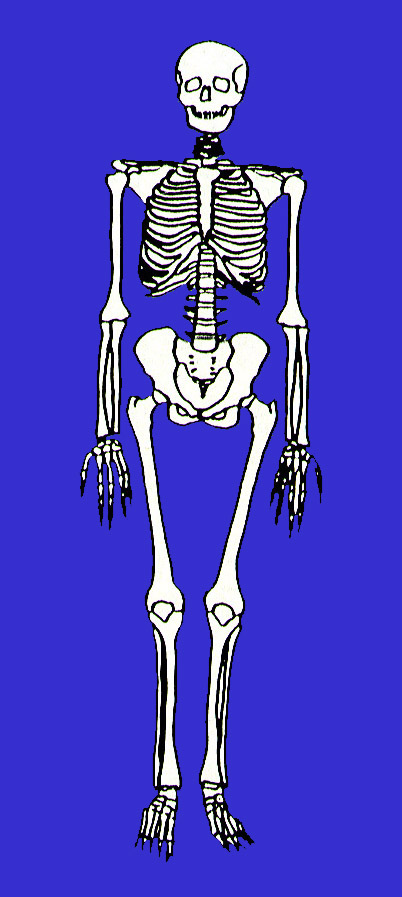 5
1
( n=38 )
1
5
11
}
21 
(55%)
10
1
1
3
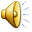 Chondroblastoma
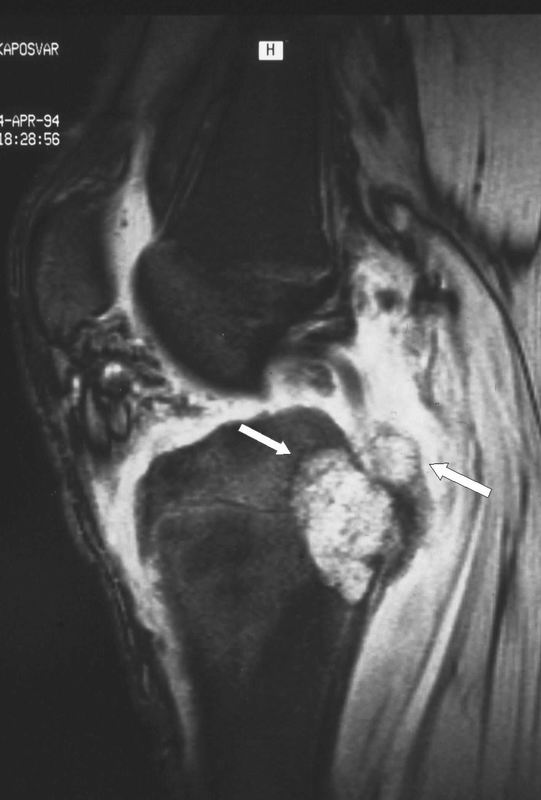 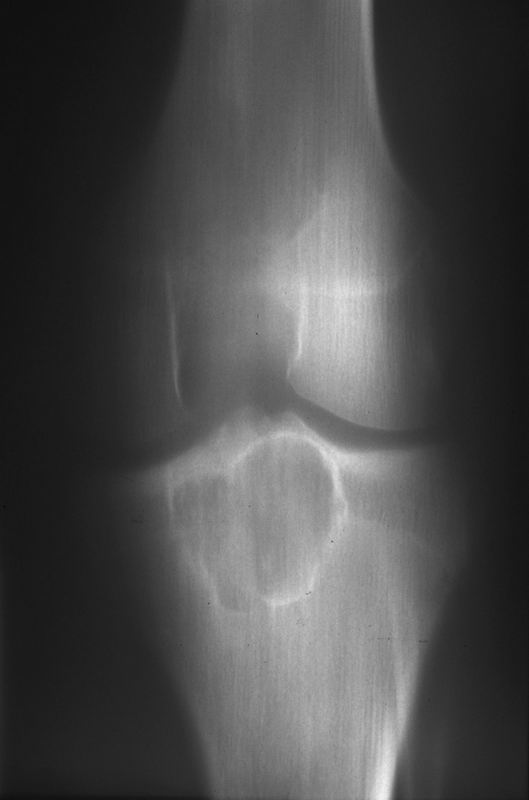 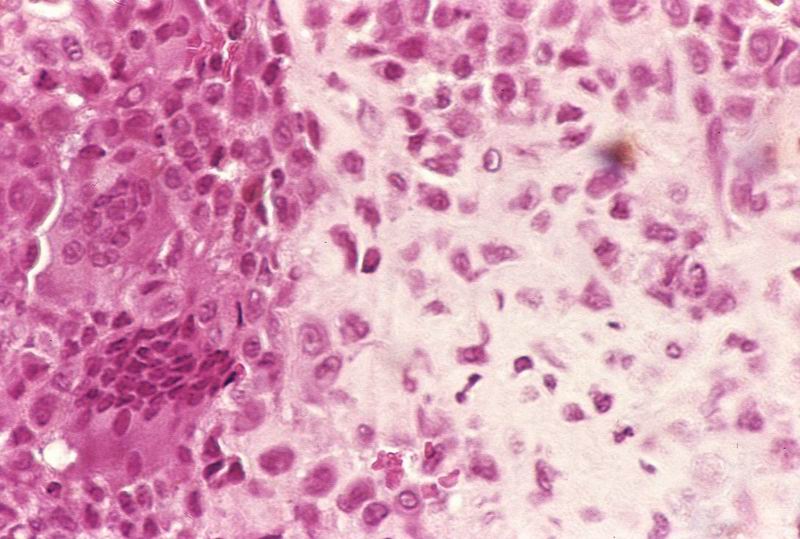 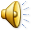 Chondroblastoma: excochleation bone grafting
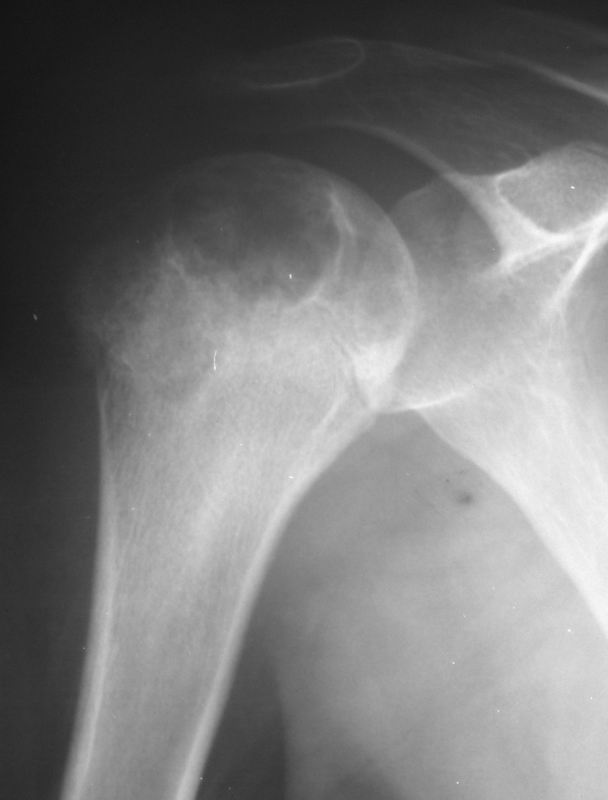 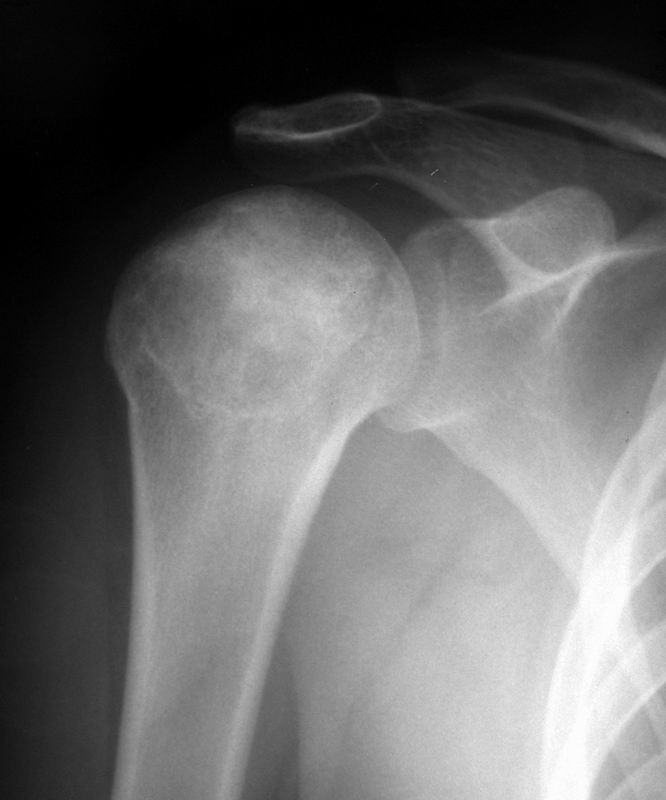 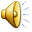 Chondroblastoma: Treatment
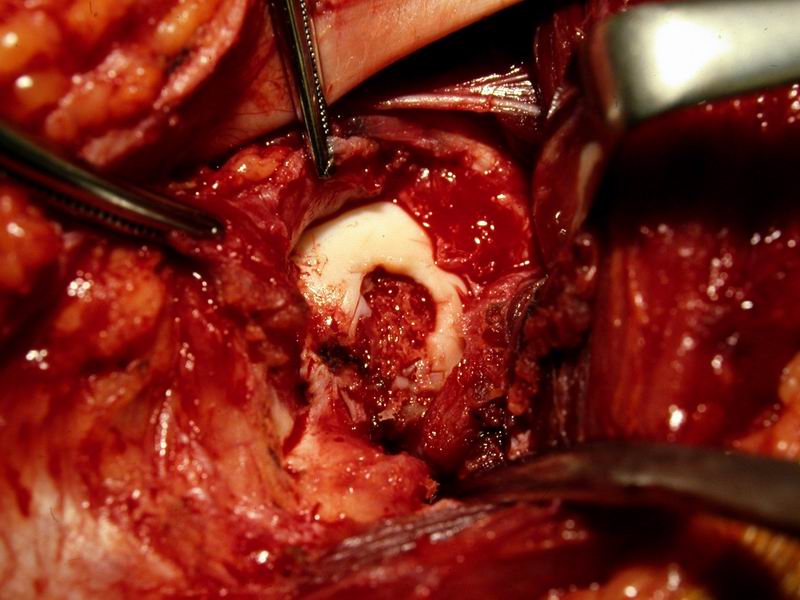 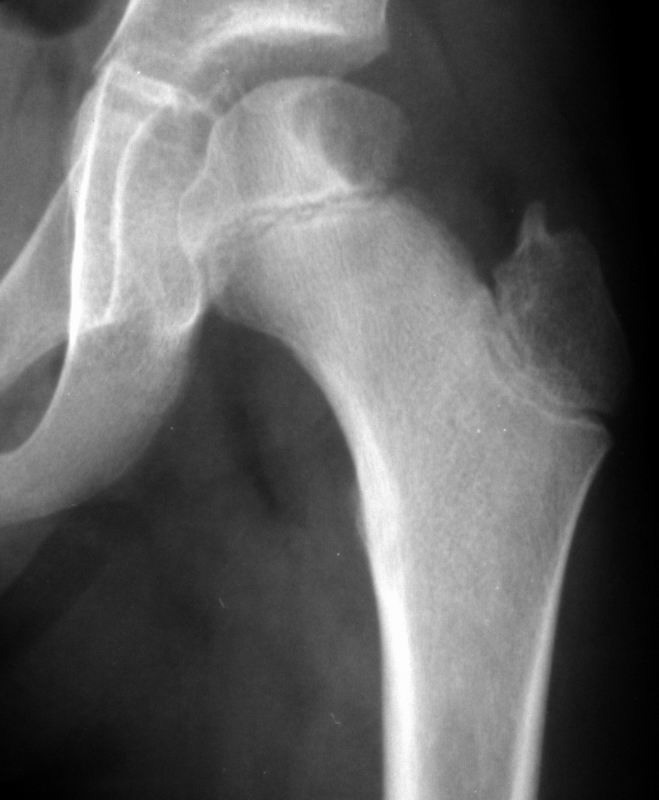 Extended intralesional curettage and bone grafting  
	standard of treatment in symptomatic  individuals
	may do local adjuvant treatment with phenol 	or cryotherapy to decrease local recurrence
Surgical resection
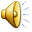 Cartilage Forming Tumors - ENCHONDROMA
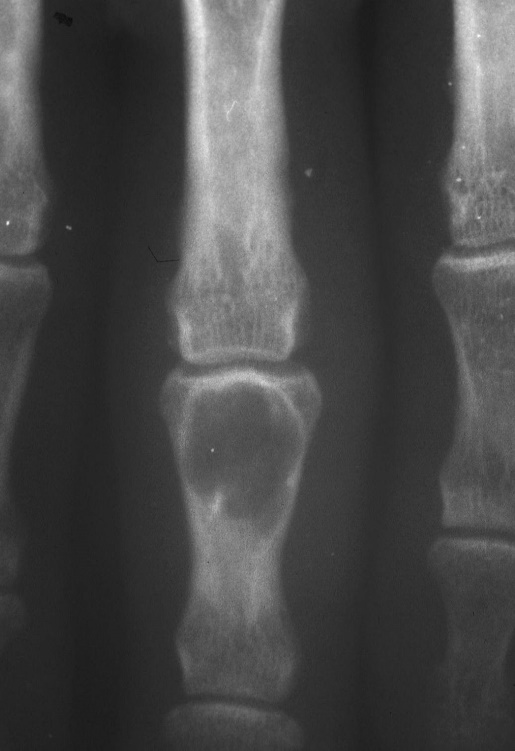 Benign
Benign tumor composed of mature hyaline cartilage without any sign of histological malignity
 20% of all benign BT
 Incidence 2-4. Decade of life
 X-ray: lytic lesion, „snowflake-like” calcification,
  expanded marrow-cavity, thin cortex, patholgic fracture can occure
 malignisation extremely rare 
 often accidental finding
 Th.: excochleation
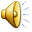 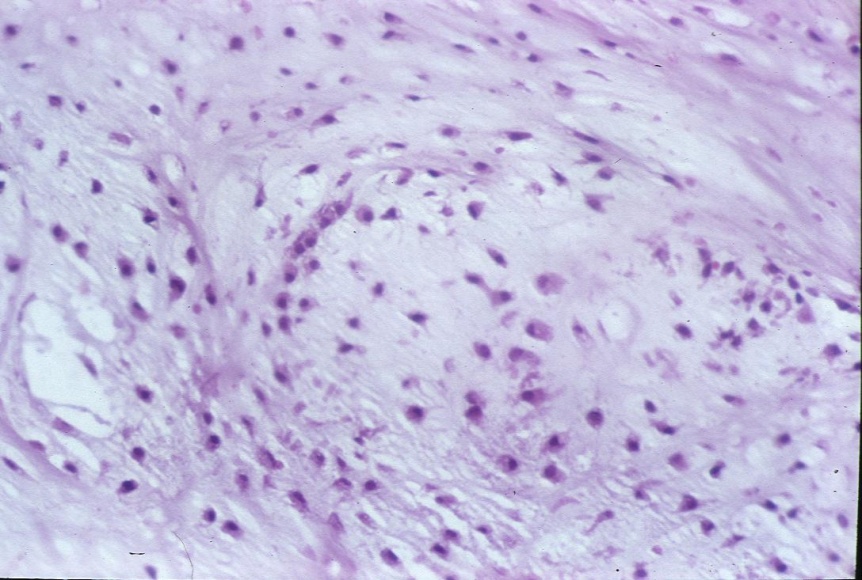 Cartilage Forming Tumors - ENCHONDROMATOSIS
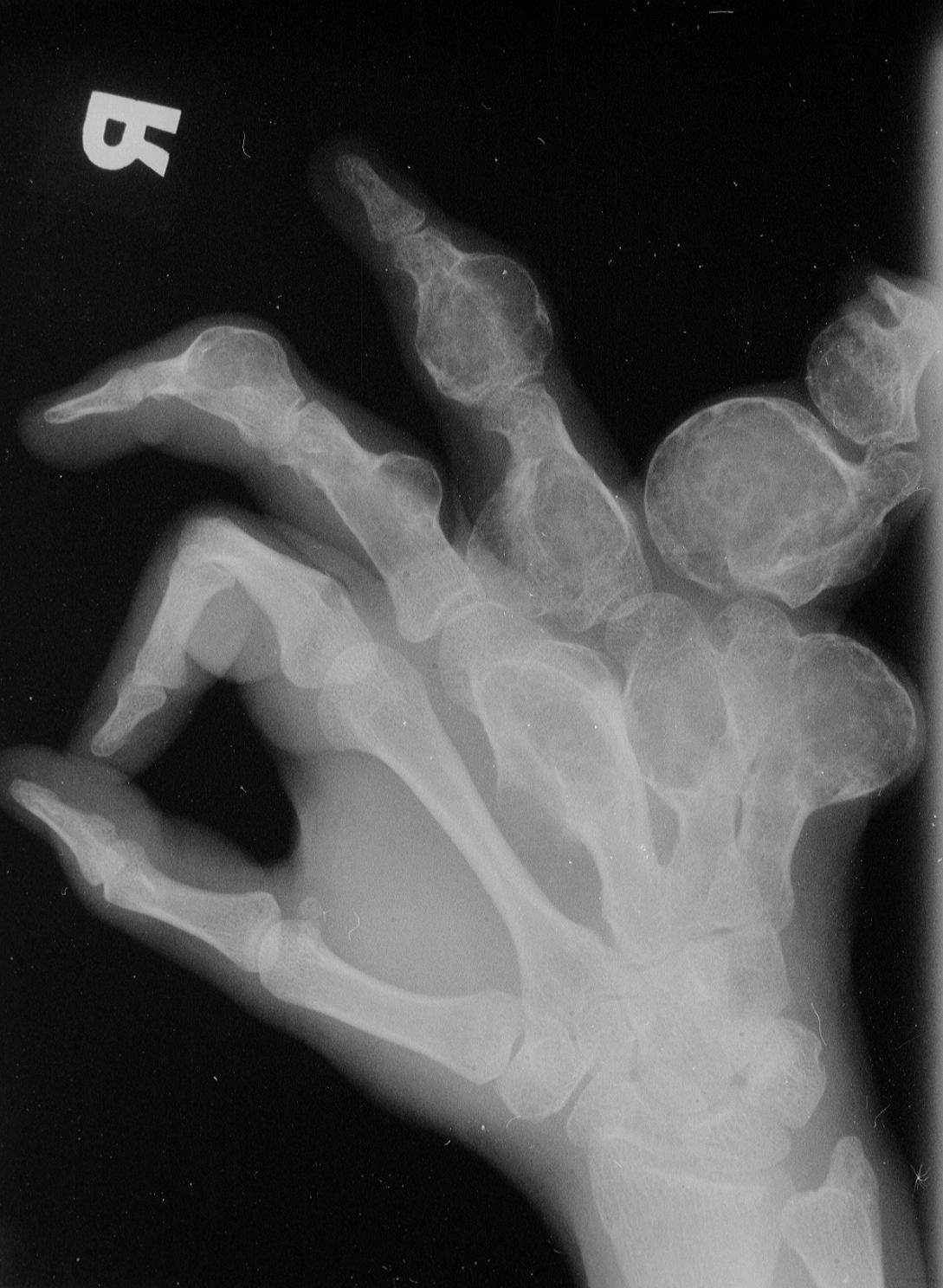 Benign
Multiple manifestation of enchondromas - heterotopic proliferation of the epiphyseal chondroblasts
 In the small bones of hand and foot
 Ollier’s disease (1900)
   **always unilateral 
 Mafucci’s disease (1881)
   **enchondromatosis + haemangiomatosis of the soft tissues 
   (subcutaneously  localised phlebolits)
 10-30% risk of malignant transformation into secondary chondrosarcoma
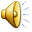 Mafucci syndroma
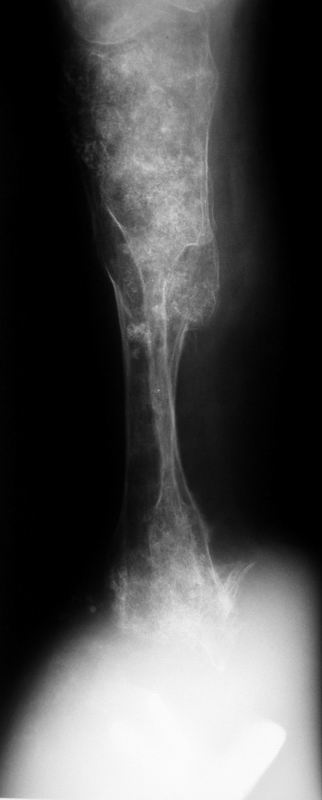 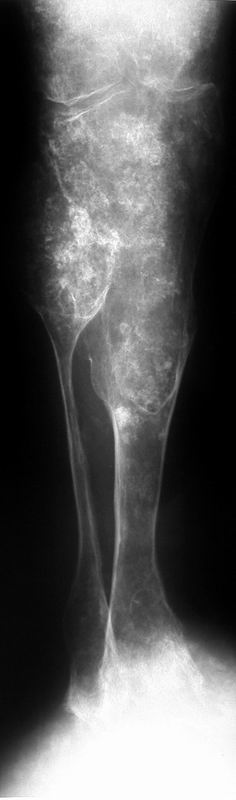 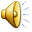 Mafucci syndroma
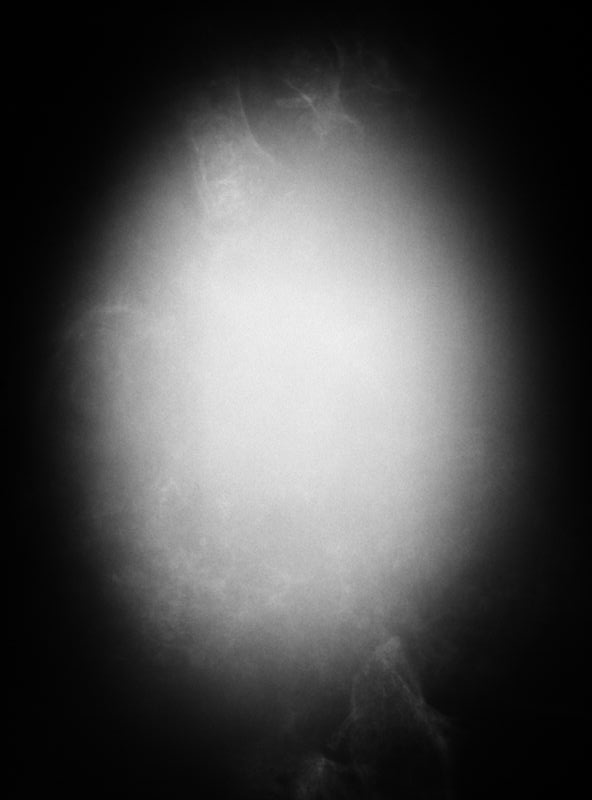 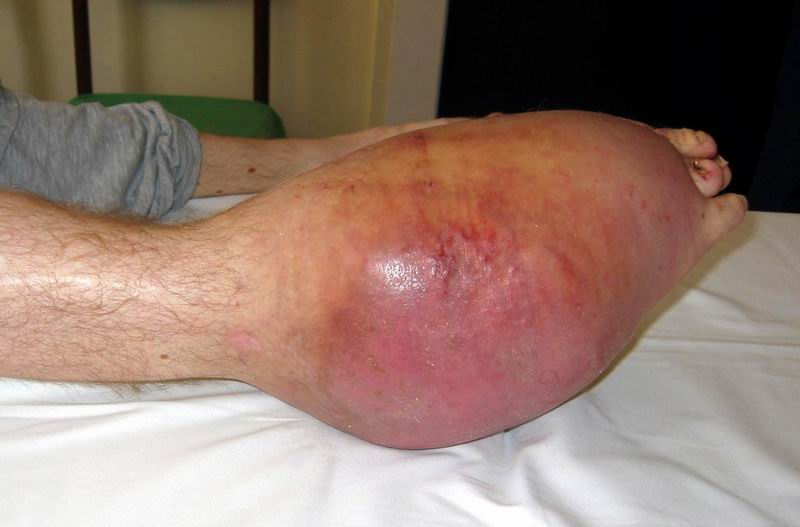 Mafucci’s disease (1881)
enchondromatosis + haemangiomatosis of the soft tissues  (subcutaneously  localised phlebolits)
 10-30% risk of malignant transformation into secondary chondrosarcoma
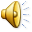 Mafucci syndroma
secondary chondrosarcoma of the calcaneus
subcutaneously  localised phlebolits
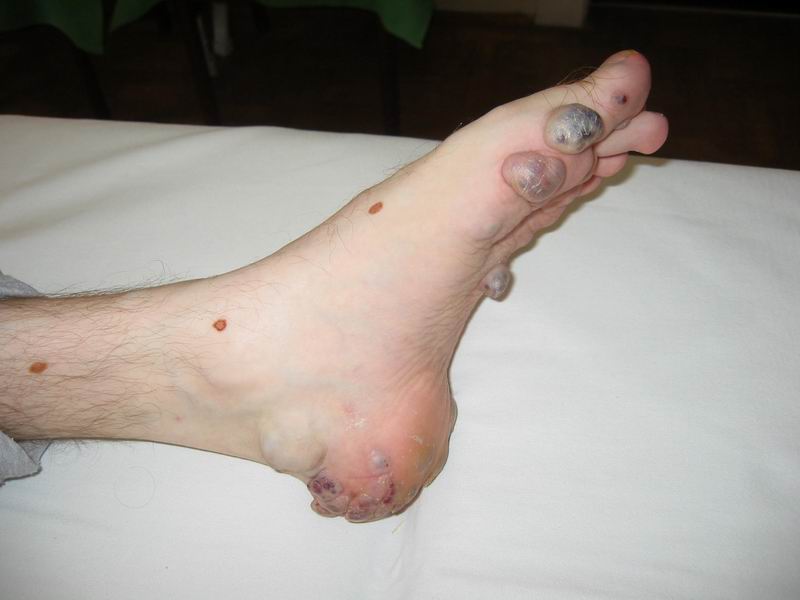 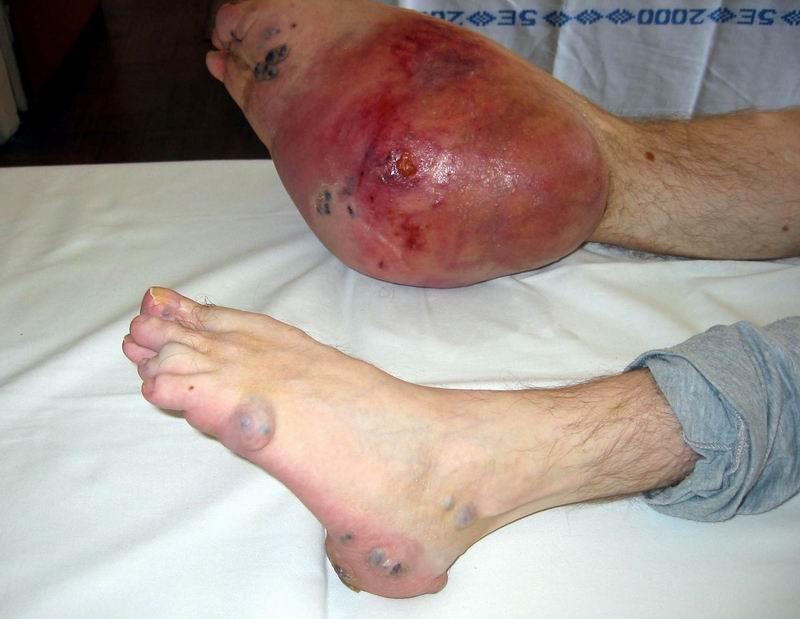 Mafucci’s disease (1881)
enchondromatosis + haemangiomatosis of the soft tissues  (subcutaneously  localised phlebolits)
 10-30% risk of malignant transformation into secondary chondrosarcoma
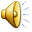 Cartilage Forming Tumors - OSTEOCHONDROMA
Benign
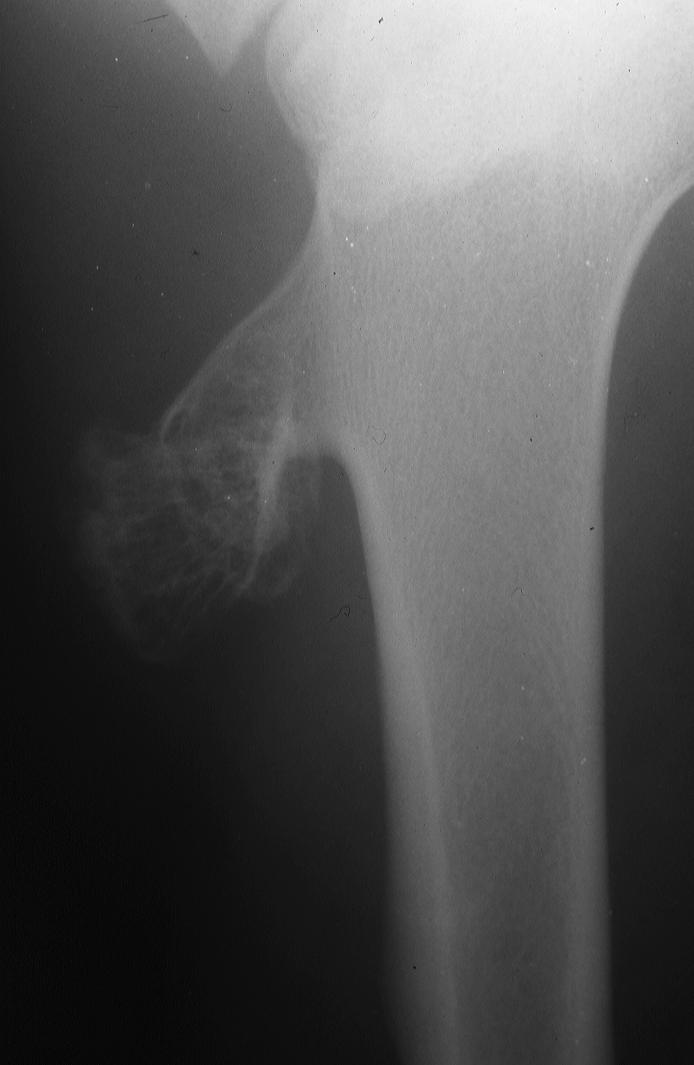 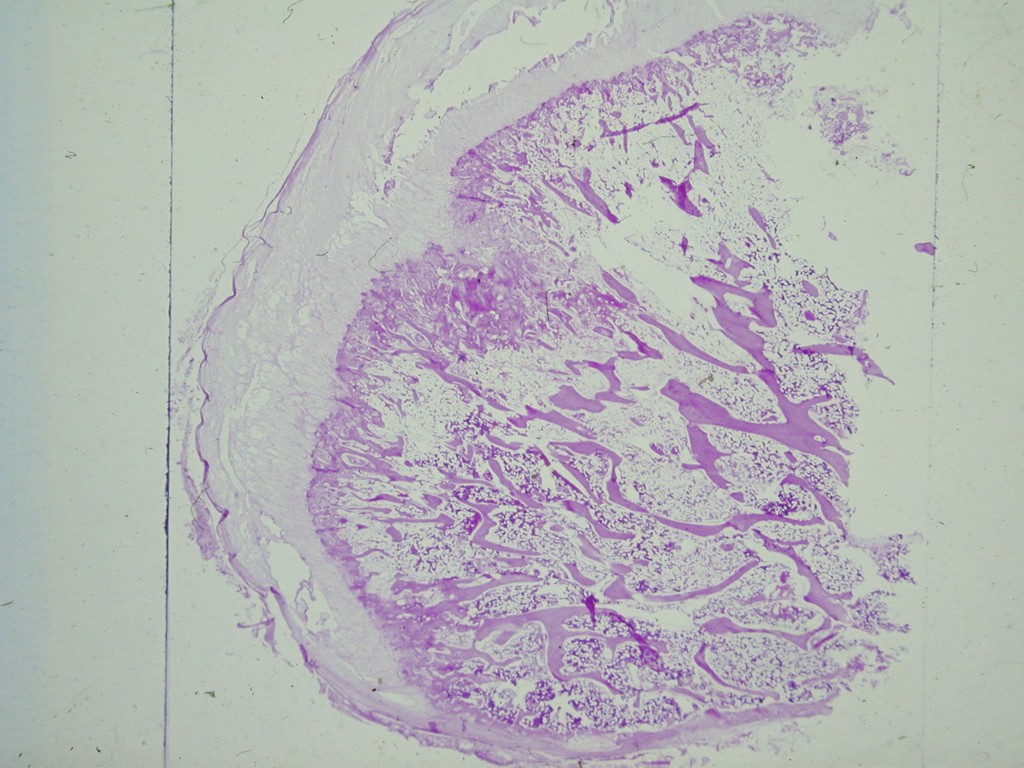 hyaline cartilage cap
Outgrow of the bone in the metaphyseal region, covered with a hyaline cartilage cap
 Benign tu / Hamartoma ?
 The most frequent bone tumor (8% of all BT, 35% of benign BT)
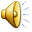 Tumors and Tumor-Like Lesions of Bones
Cartilage Forming Tumors - EXOSTOSIS CARTILAGINEA MULTIPLEX
Benign
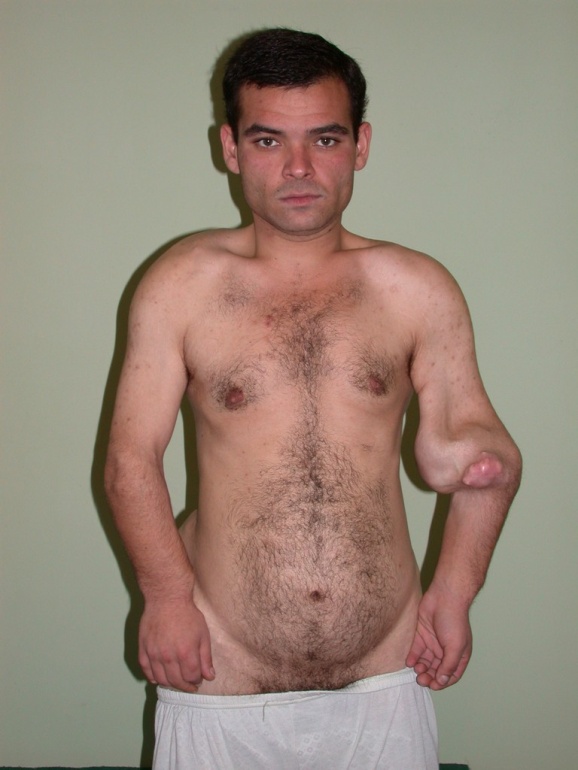 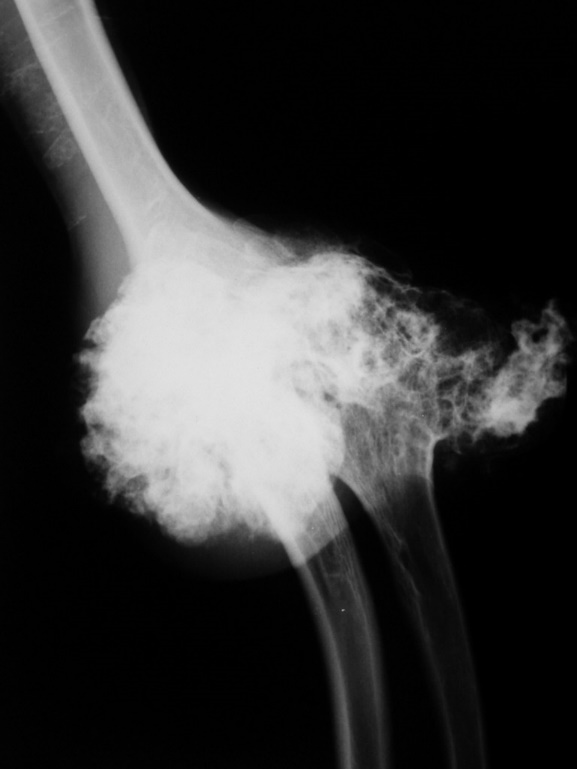 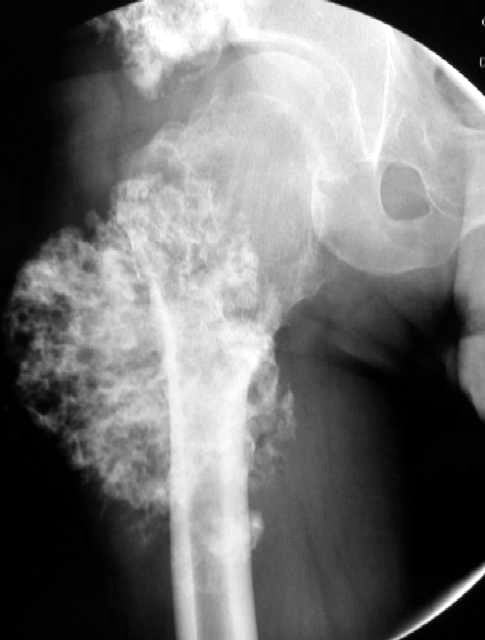 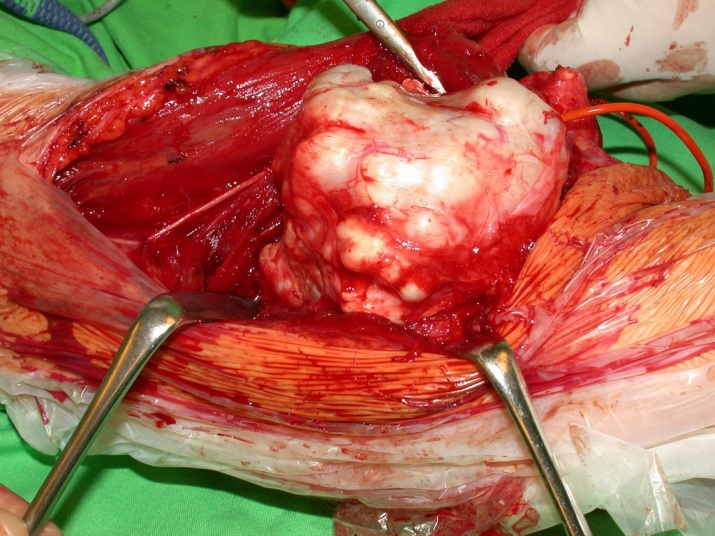 Multiple osteochondroma, hereditary disease, 2-3 % risk of malignant transformation. Careful follow-up is required.
hyaline cartilage cap
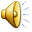 Tumors and Tumor-Like Lesions of Bones
Cartilage Forming Tumors - CHONDROSARCOMA
Malignant
Exostotic chondrosarcomas (secondary chs.)
1. CHS arising form a solitary osteocartilaginous  	exostosis.
2. CHS arising in a patient with hereditary 	multiple osteocartilaginous exostoses.
3. Juxtacortical chondrosarcoma

Enostotic chondrosarcomas
1. Medullary  CHS
2. Clear cell CHS
3. CHS arising in a patient with Ollier’s disease
4. CHS arising in a patient with  Mafucci’s  	syndrome	
5. Dedifferentiated CHS
6. Mesenchymal CHS.
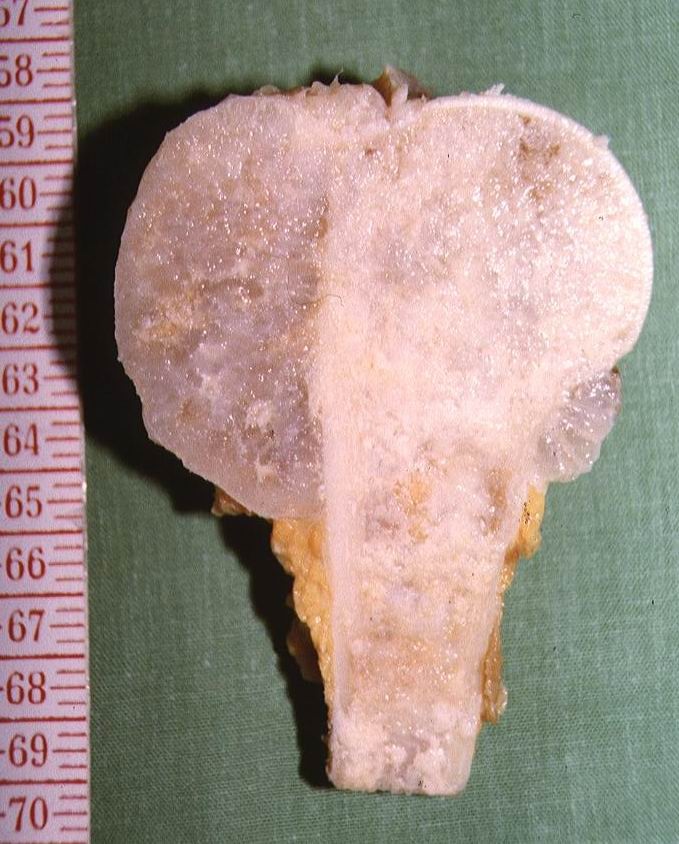 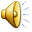 Tumors and Tumor-Like Lesions of Bones
Cartilage Forming Tumors - CHONDROSARCOMA
Malignant
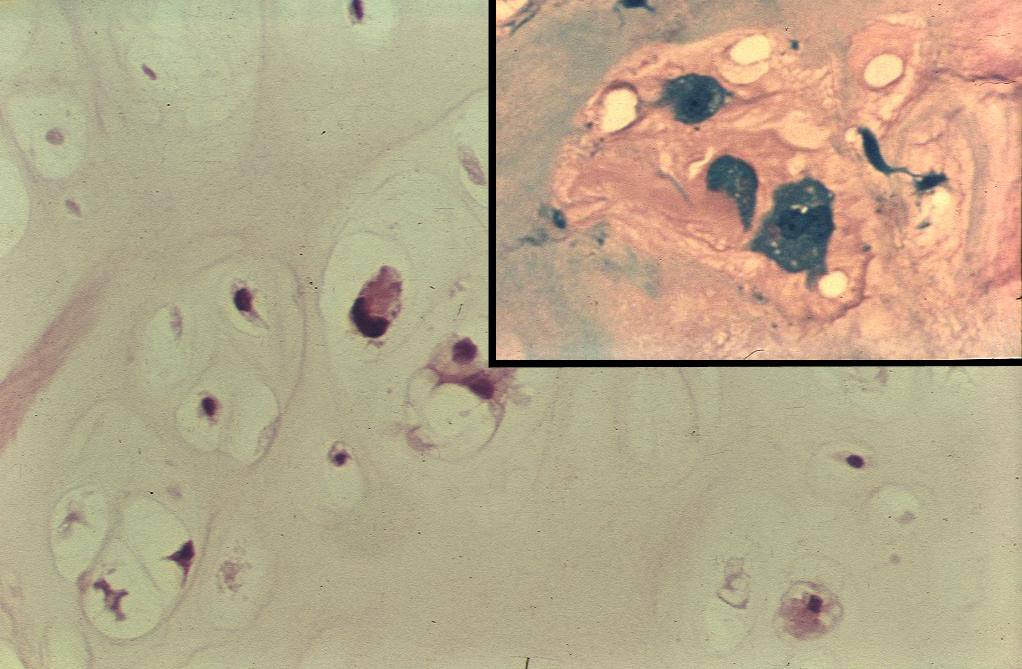 Low-Grade Malignant
Survival rate after surgery – 95%
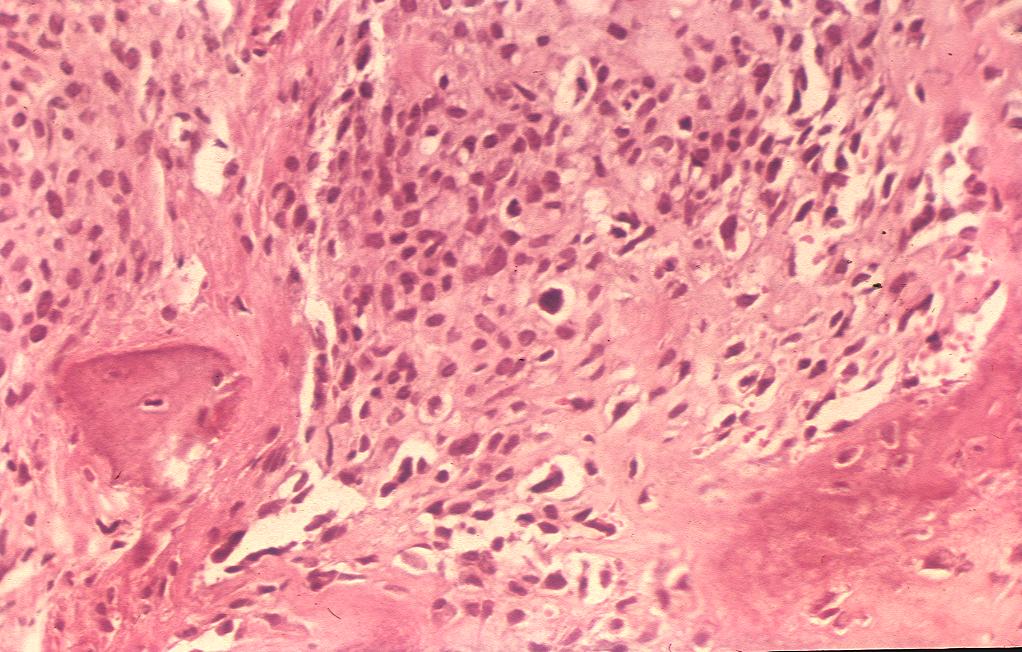 High-Grade Malignant
Survival rate after surgery – 10%
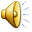 Tumors and Tumor-Like Lesions of Bones
Cartilage Forming Tumors - CHONDROSARCOMA
Malignant
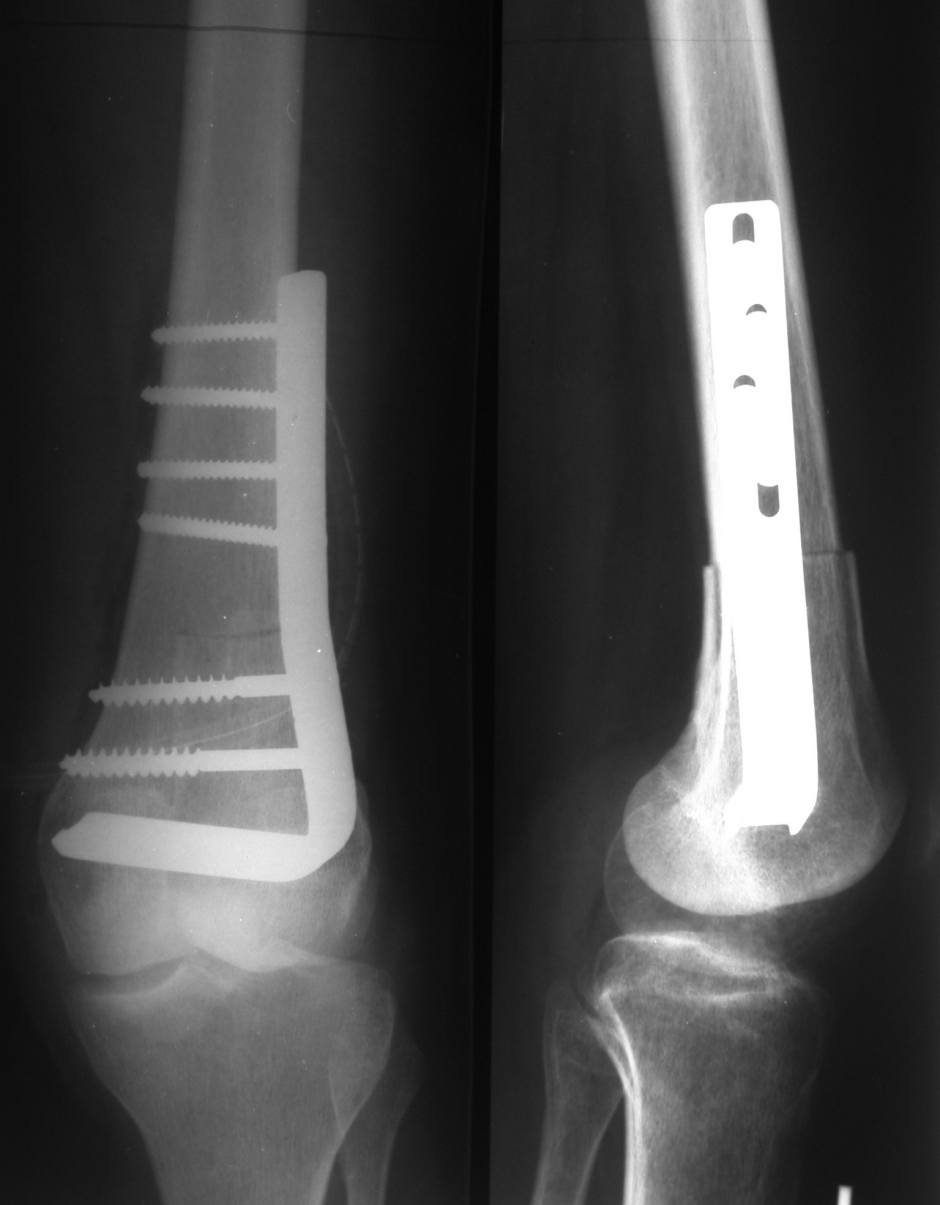 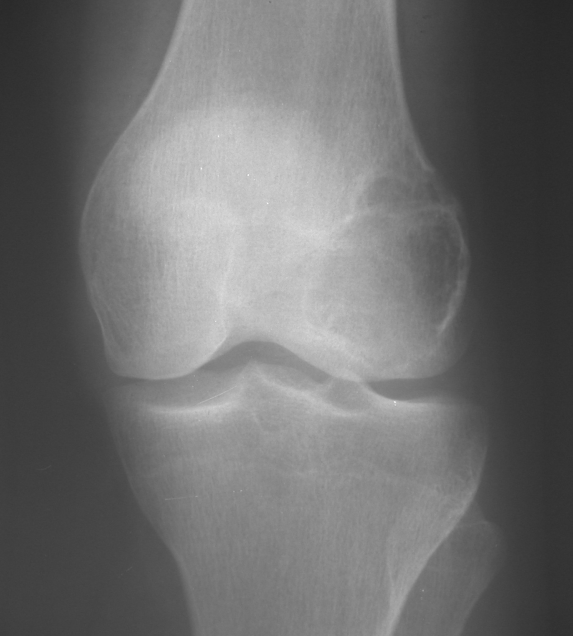 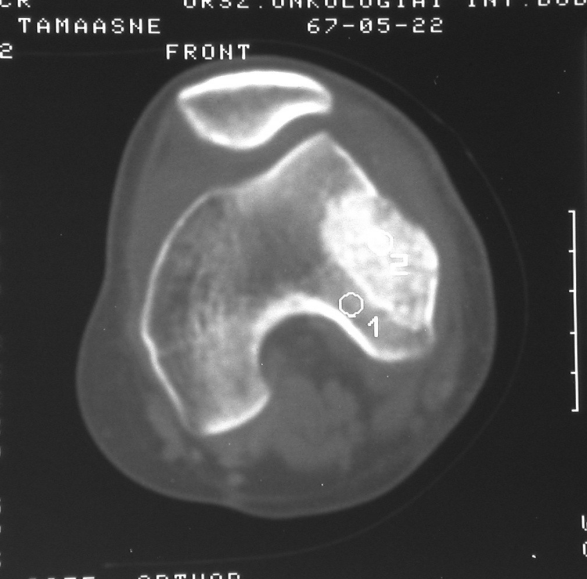 Limb Saving Surgery:  Resection + Massive Bone-Allograft Impl.
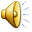 Cartilage Forming Tumors - CHONDROSARCOMA
Malignant
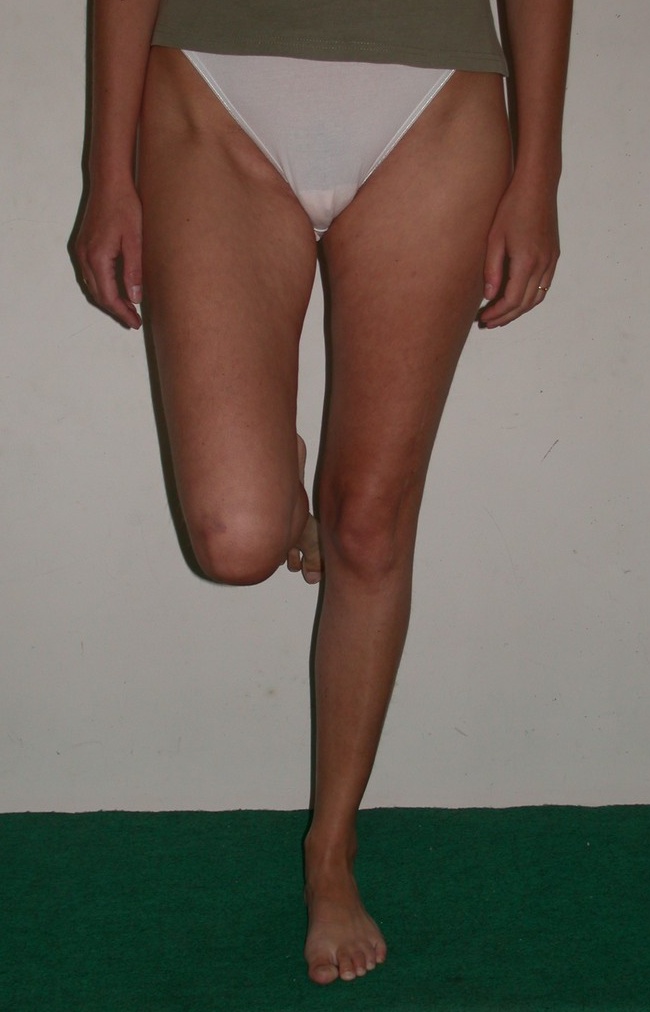 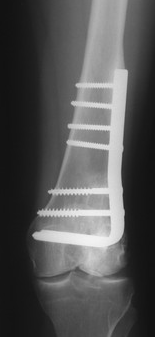 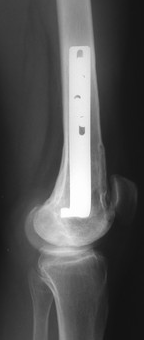 15 yrs. postop
Arthrotic changes in the lateral compartment after 15 years
Limb Saving Surgery:  Resection + Massive Bone-Allograft Impl.
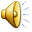 GIANT-CELL TUMOR OF BONE
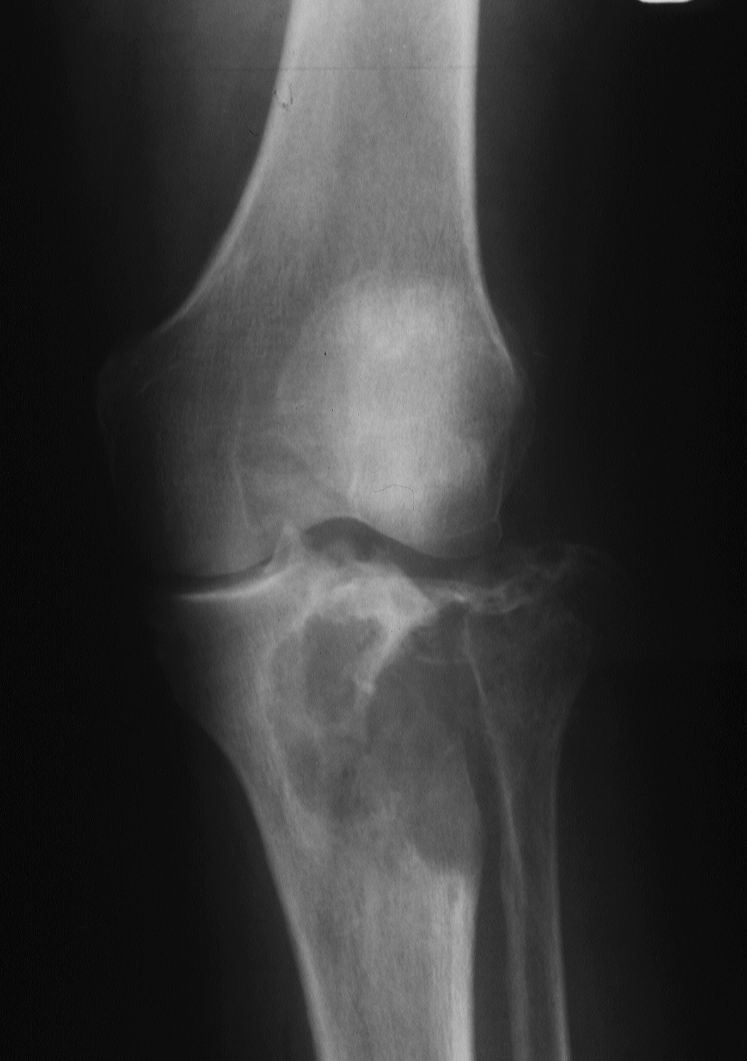 GCT is benign but locally aggressive bone tumor.
 GCT effects usually the meta-epiphys. portions of long bones (about 90% of cases). 
 More than 50% - knee area
 Peak age incidence :  the third decade of life.
 In 2-4% of CGT can develop “benign” pulmonary metastases.  In 2-3% can occur malignant  transformation (osteosarcoma).
 Clinical symptoms: Pain, swelling, pathologic fracture..
 X-ray: purely lytic laesion, no periosteal reaction
 MRI shows clear demarcation on T1 image between fatty marrow and tumor
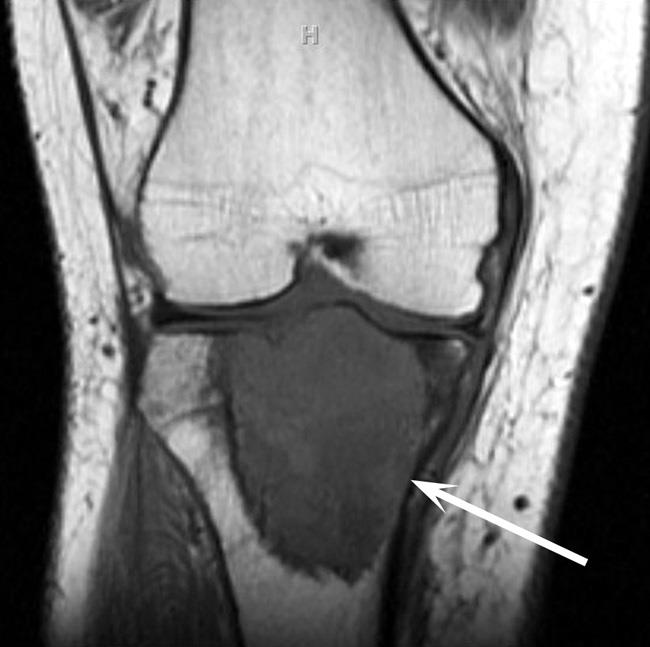 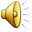 Tumors and Tumor-Like Lesions of Bones
Giant cell tumor of bone
%
( n=137 )
Age in decades
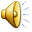 GIANT-CELL TUMOR OF BONE
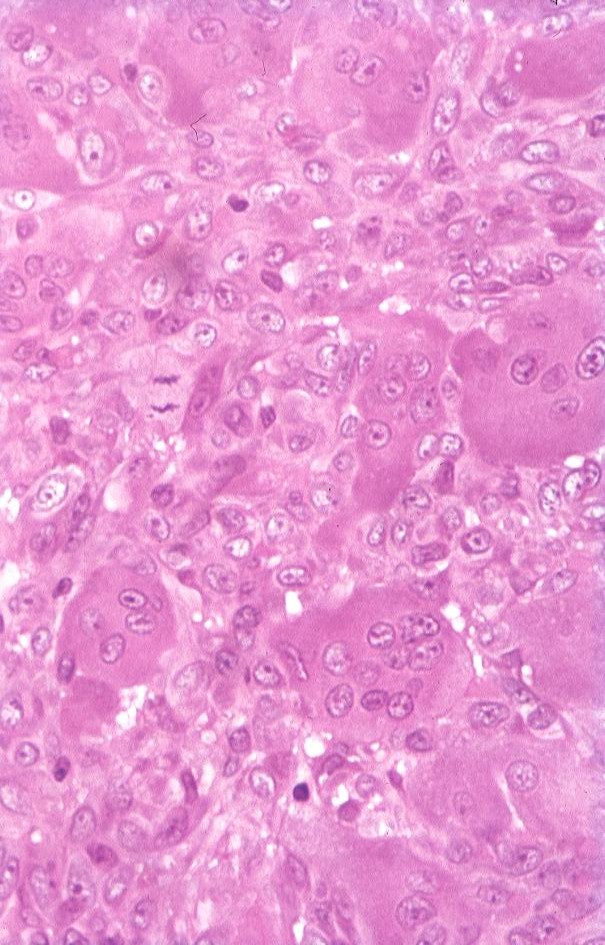 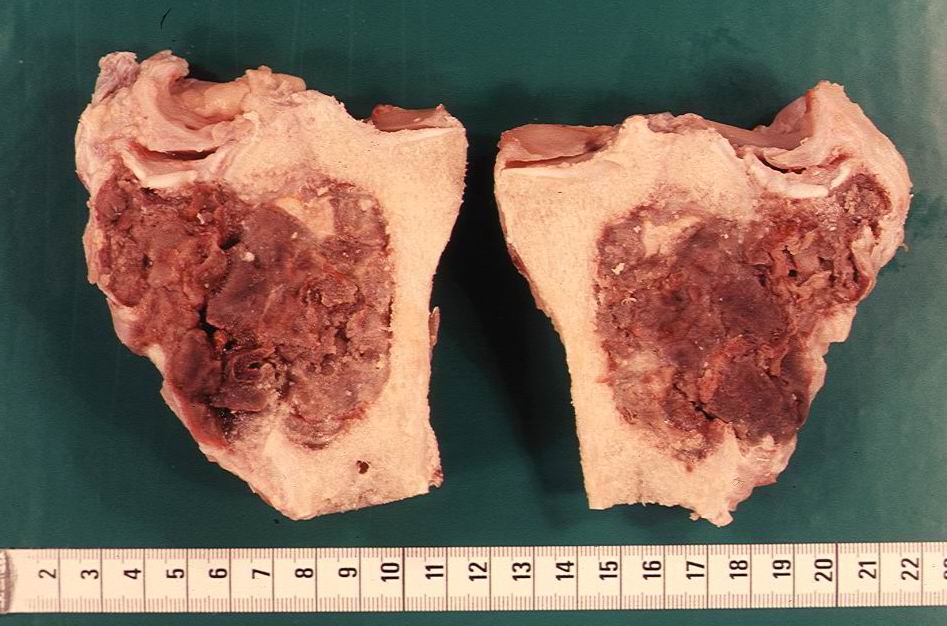 Staging:  latent, active, aggressive.
 Histology:  spindle cells (parenchyma), osteoclast-like giant cells - are reactive
 Treatment:  usually curettage with local adjuvant therapy (rinsing the cavity with phenol and alcohol) and filling the cavity with bone cement or cancellous bone graft,  but  in aggressive GCTs: resection and structural massive bone-grafting
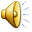 Tumors and Tumor-Like Lesions of Bones
GIANT-CELL TUMOR OF BONE
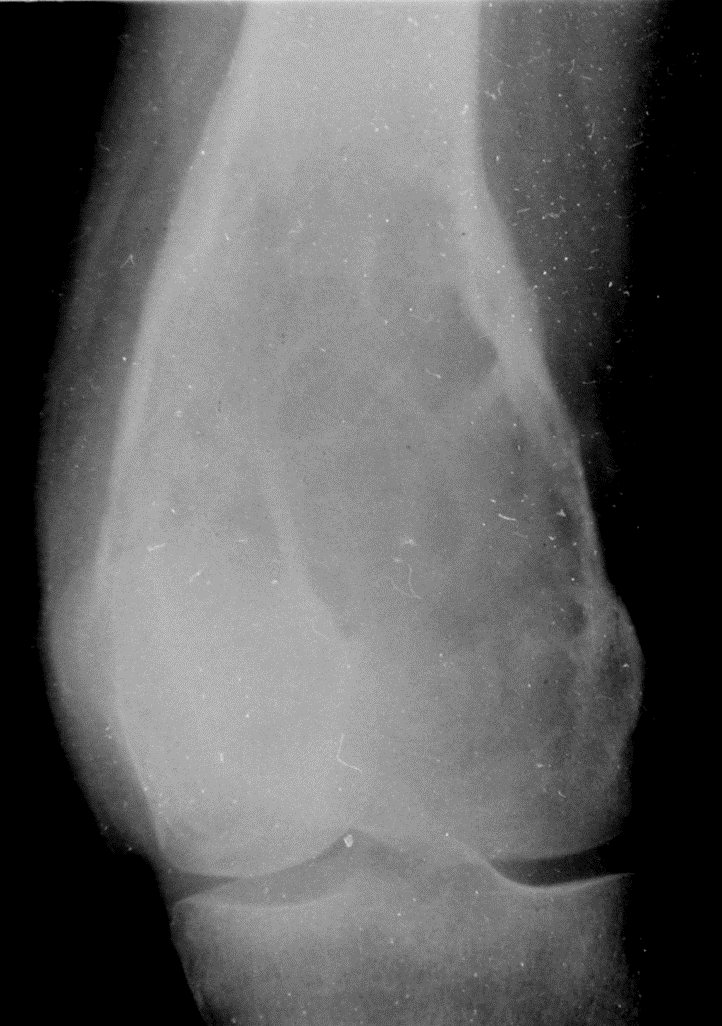 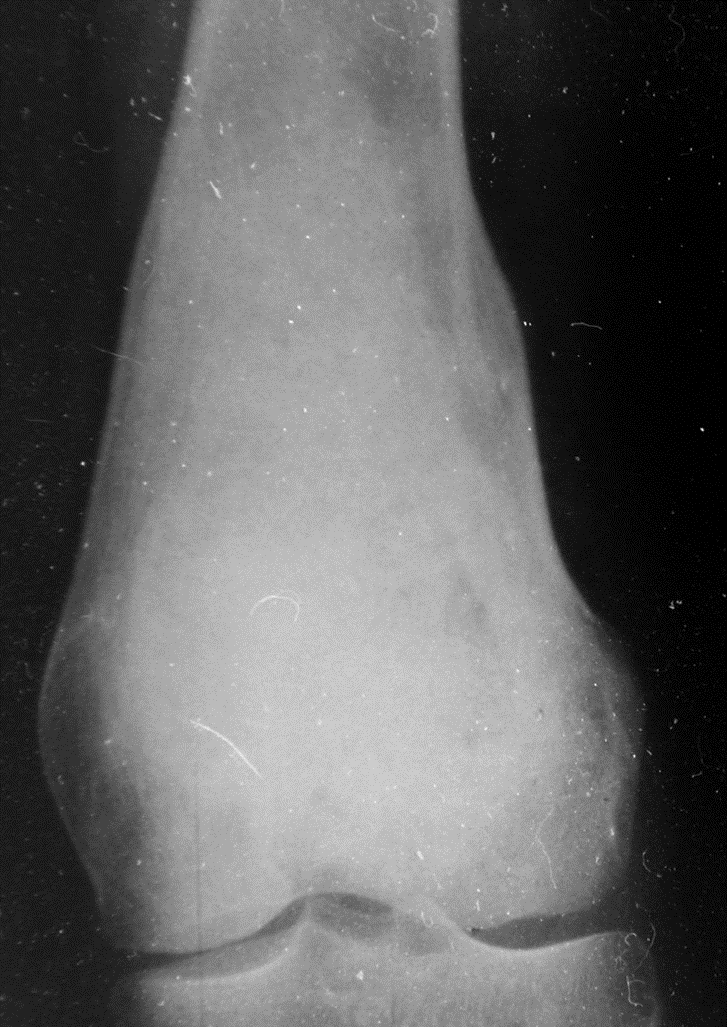 10 years postop.: excellent bone allograft incorporation
Preop. X-ray
Treatment:  curettage,  cancellous bone-grafting (completed with local adjuvant therapy: rinsing the cavity with 75% phenol ang 96% alcohol)
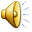 Tumors and Tumor-Like Lesions of Bones
EWING’S SARCOMA OF BONE
Malignant
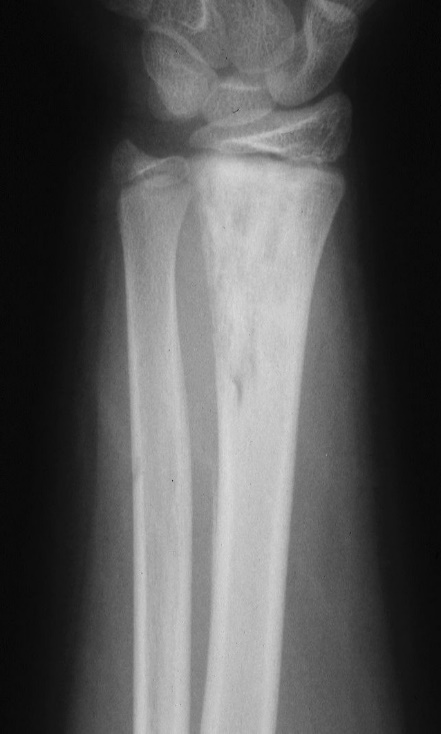 E’S is the 2nd most common malignant bone tumor  of children and young adults (the annual incidence is ~3 per million. It occurs mainly  between 5 and 30 years and has a light preponderance in males.
 No known hereditable transmission but a chromosomal translocation t(11;22) (q14;q22). E’S has a neuroectodermal origin.
 E’S can occur in any bone and soft tissues but the diaphises of the long bones and the pelvis are the most common sites.
 High-grade malignant tumor.
 Symptoms: fever, fatigue, anorexia. The affected site is painful.
 X-ray : Permeative destruction, “onion skin” periosteal reaction, the real extension can be seen only on the MRI!
 Pathology : primitive round cells overrun the medullar cavity
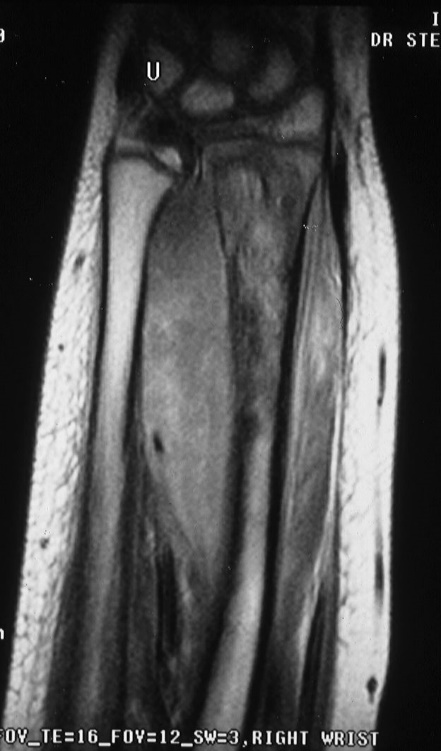 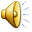 Tumors and Tumor-Like Lesions of Bones
EWING’S SARCOMA OF BONE
Malignant
Pathology : pseudo-rosette pattern on light microscopy. E’S shows glycogen granules by PAS staining. Karyotype analysis for the 11;12 translocation is helpful at the diagn.

 Treatment protocoll:	
BIOPSY 
PREOP.CHEMOTHERAPY (Vincristine, Adriamycin, Cytoxan, Ifosfamide, Etoposide )
SURGICAL INTERVENTION (limb-sparing  op.  or amputation)
POSTOP CHEMOTHERAPY completed with  RADIATION THERAPY.
 Outcome: The 5 year disease-free survival is between 10-50%.
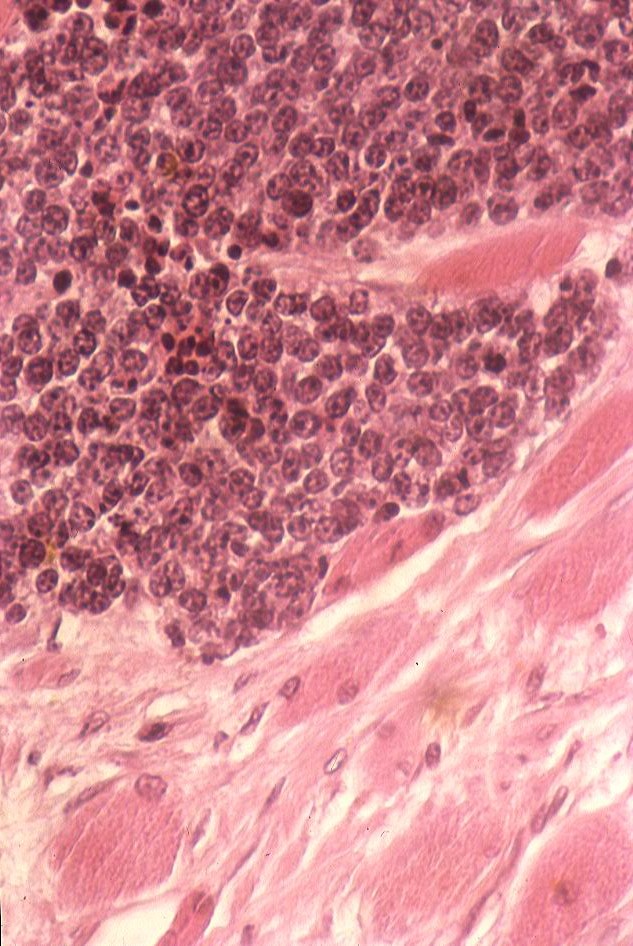 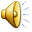 Tumors and Tumor-Like Lesions of Bones
Ewings sarcoma of the proximal humerus
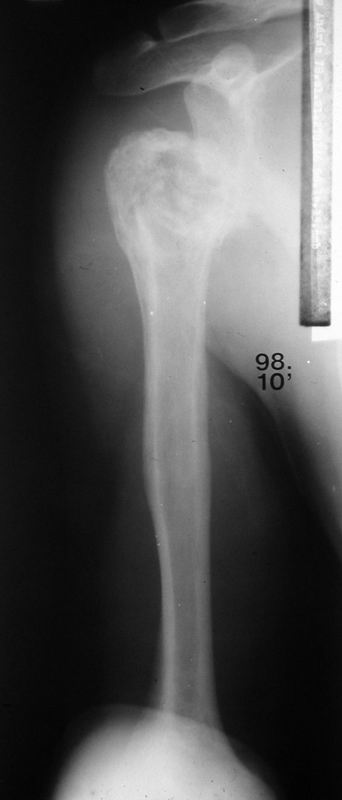 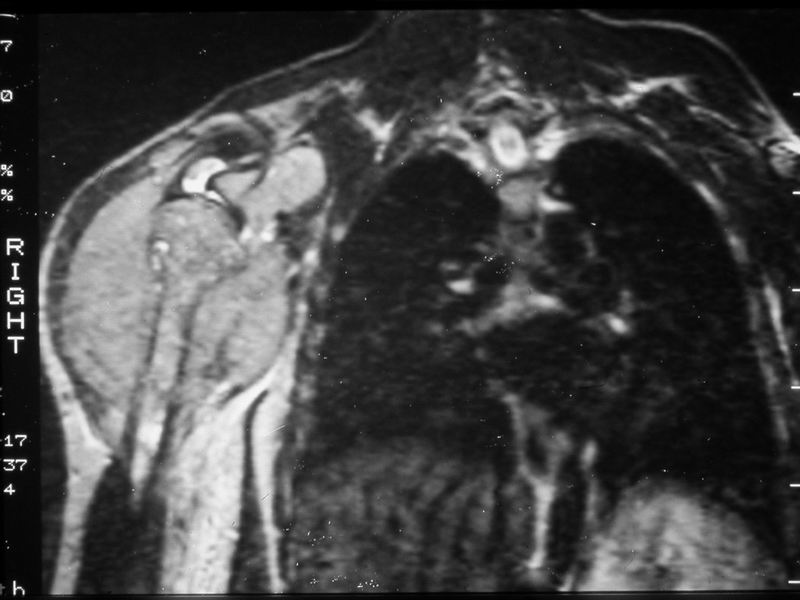 Only the MRI can show the real extension and soft tissue involvment  in Ewing’s sarcoma. Surgery: wide resection and bone grafting (children) / tumor endoprosthesis (young adults).
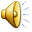 Ewings sarcoma of the tibia in a 15 y.o. boy
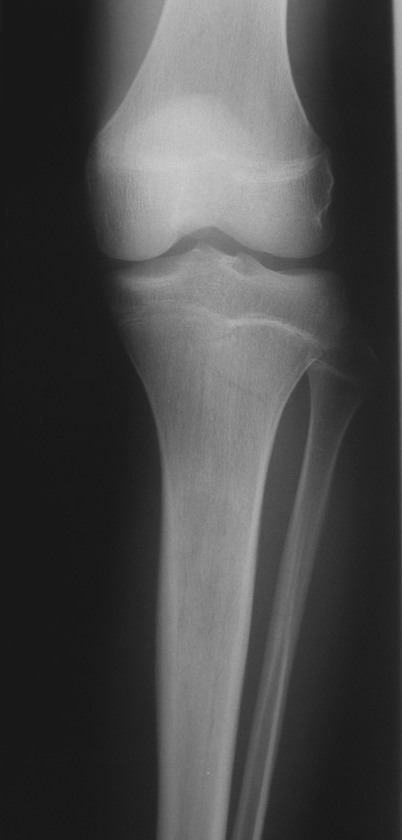 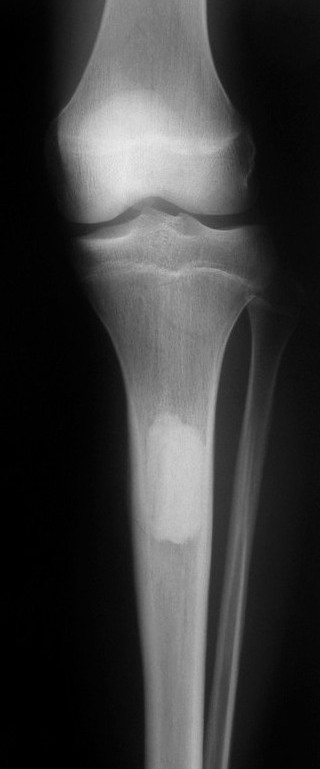 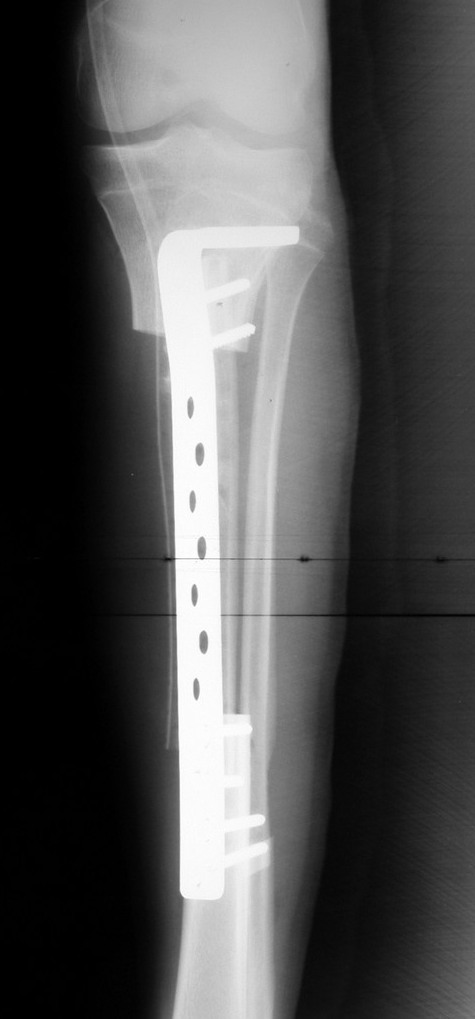 Ill-defined osteolytic laesion of the proximal end of the tibia diaphysis
After incisional biopsy
After surgical intervention (resection + Bone grafting + plate osteosynthesis
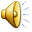 Ewings sarcoma – differential diagnosis
Malignant lymphoma 
		Osteosarcoma
		Osteomyelitis
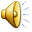 Adamantinoma of long bones
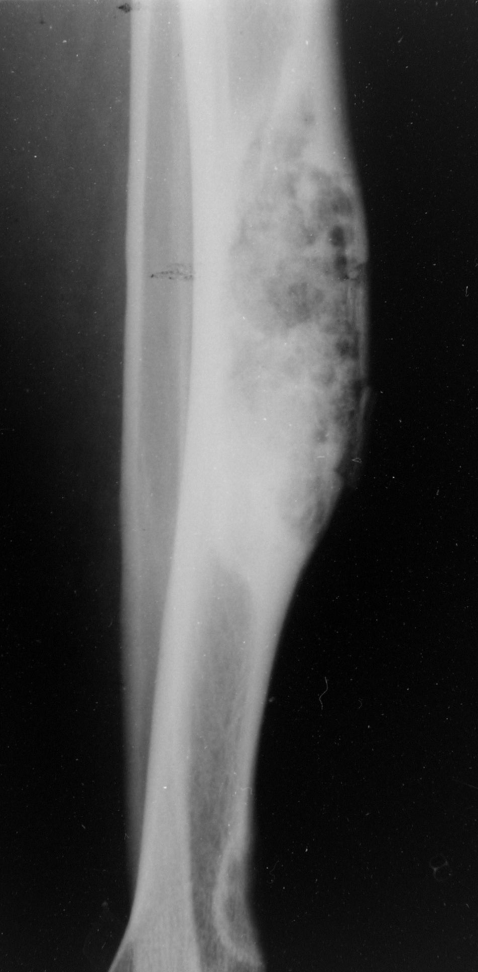 Low-grade malignant, epitheloid orig., loc.: tibia. X-ray: cystic, osteolytic lesion, marginal slerosis. (Pulm. Met., Local recurrence !). Slow progression even 20-30 years long.
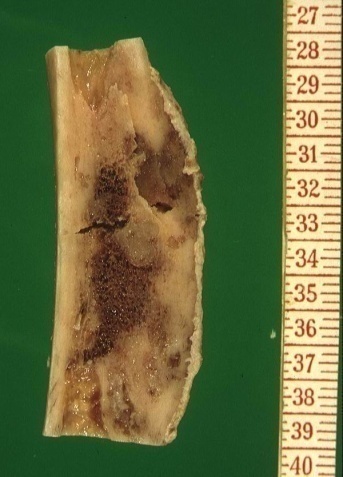 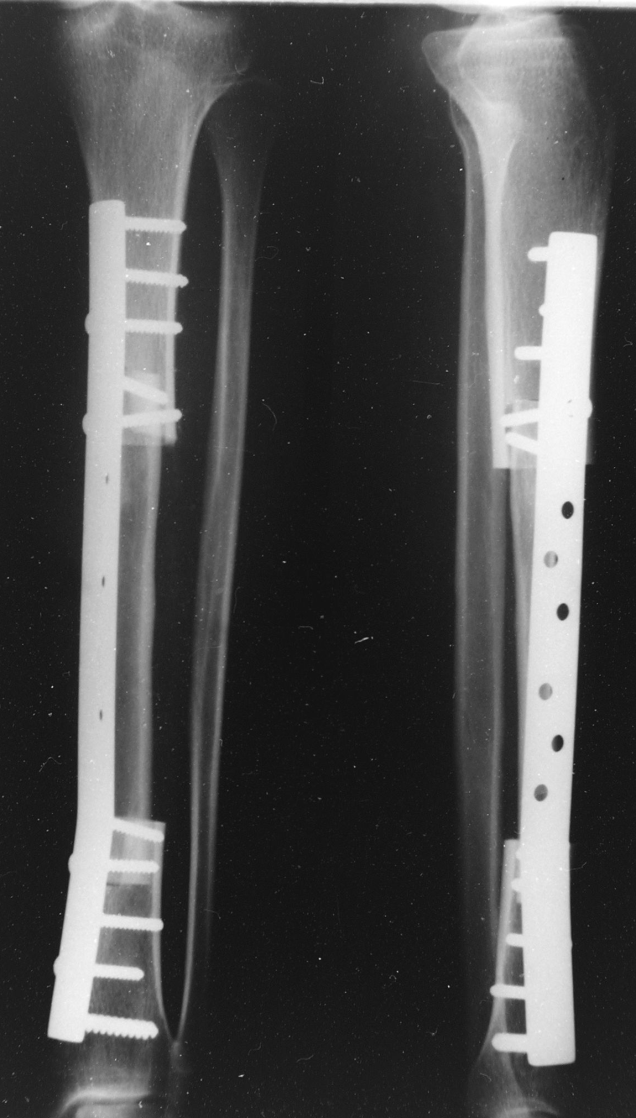 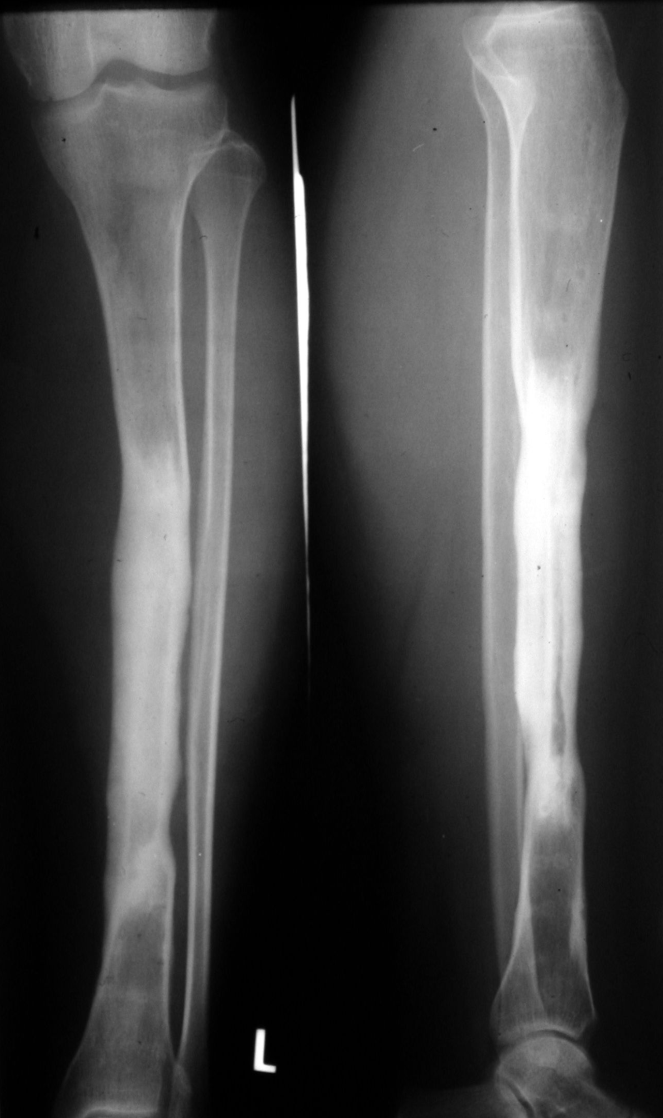 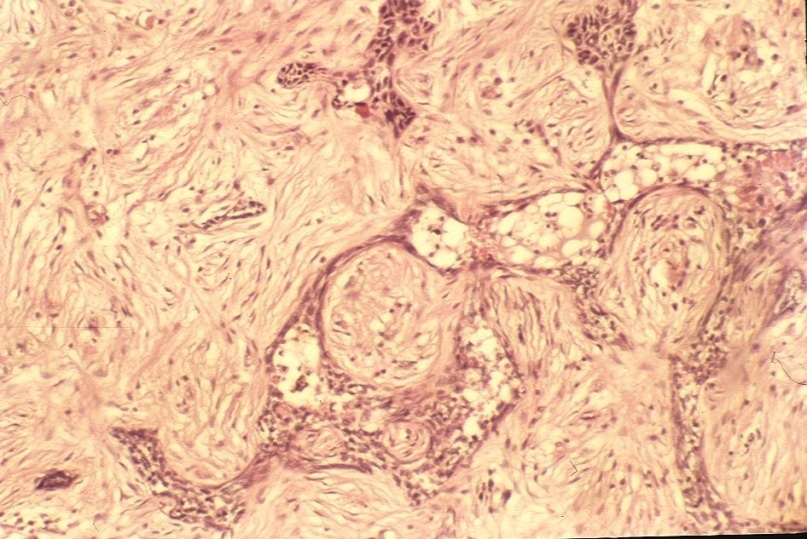 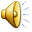 Tumors and Tumor-Like Lesions of Bones
Tumor - Like Lesions of Bones
SOLITARY BONE CYST,
ANEURYSMAL BONE CYST, 
INTRAOSSEAL GANGLION,  
NON-OSSIFYING FIBROMA, 
EOSINOPHILIC GRANULOMA,  
FIBROUS DYSPLASIA, 
MYOSITIS OSSIFICANS,
HYPERPARATHYREOIDISM.
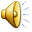 Tumors and Tumor-Like Lesions of Bones
Tumor - Like Lesions of Bones - Solitary (Juvenile) Bone Cyst
It does not cause pain until a pathologic fracture happens
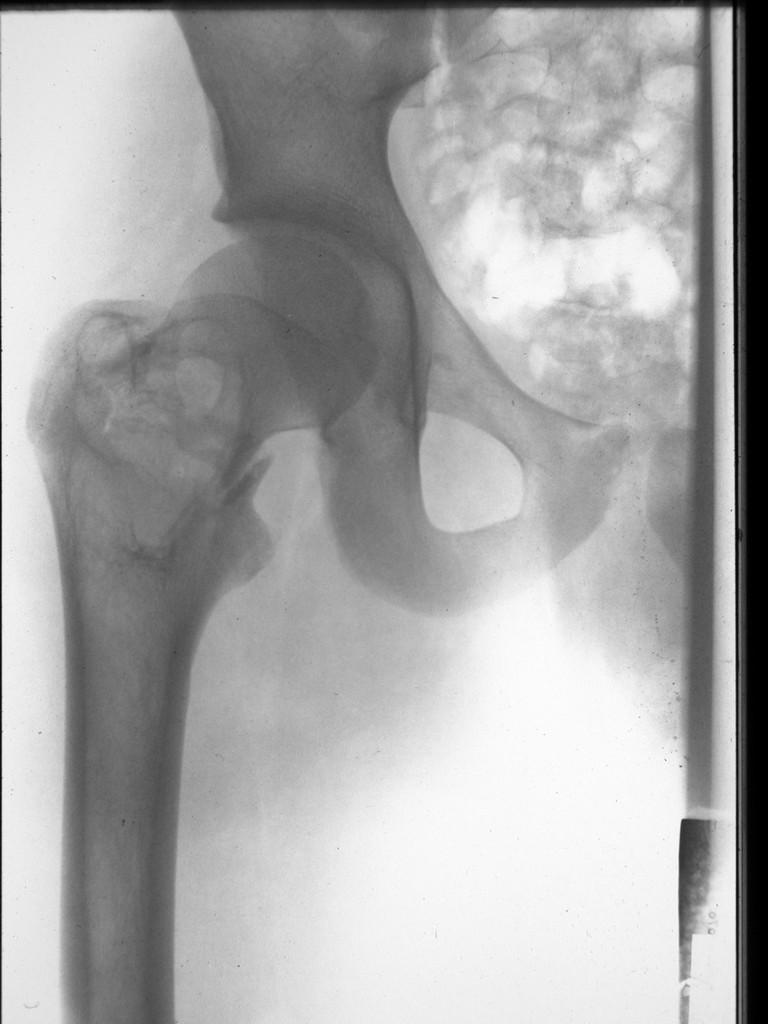 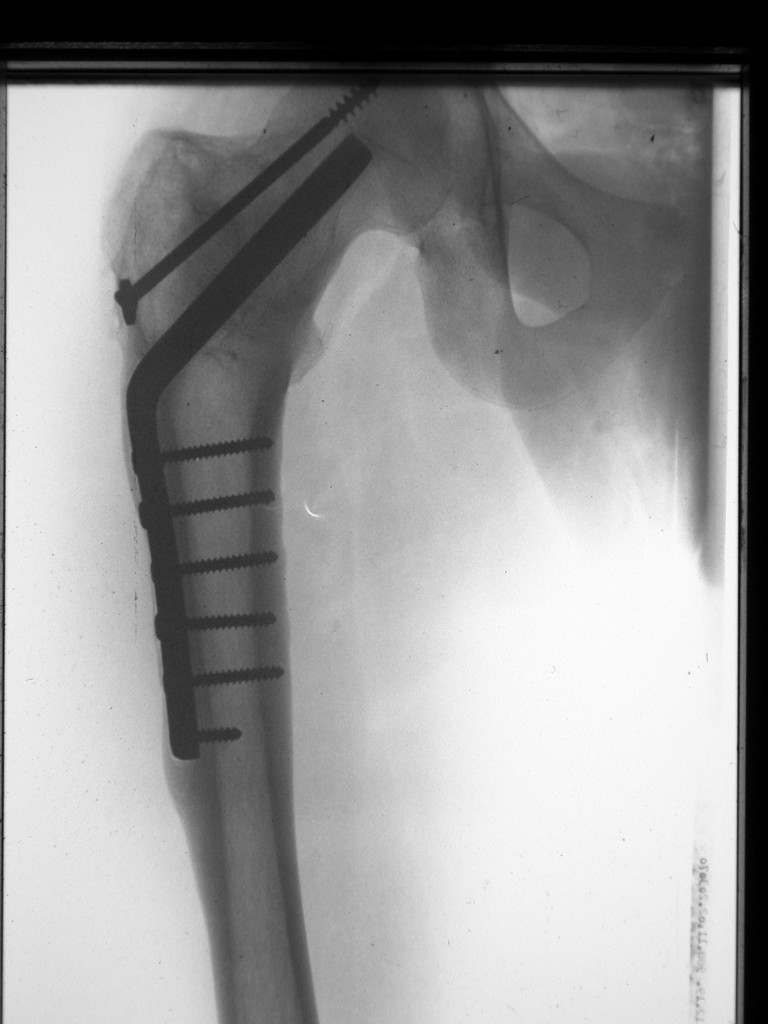 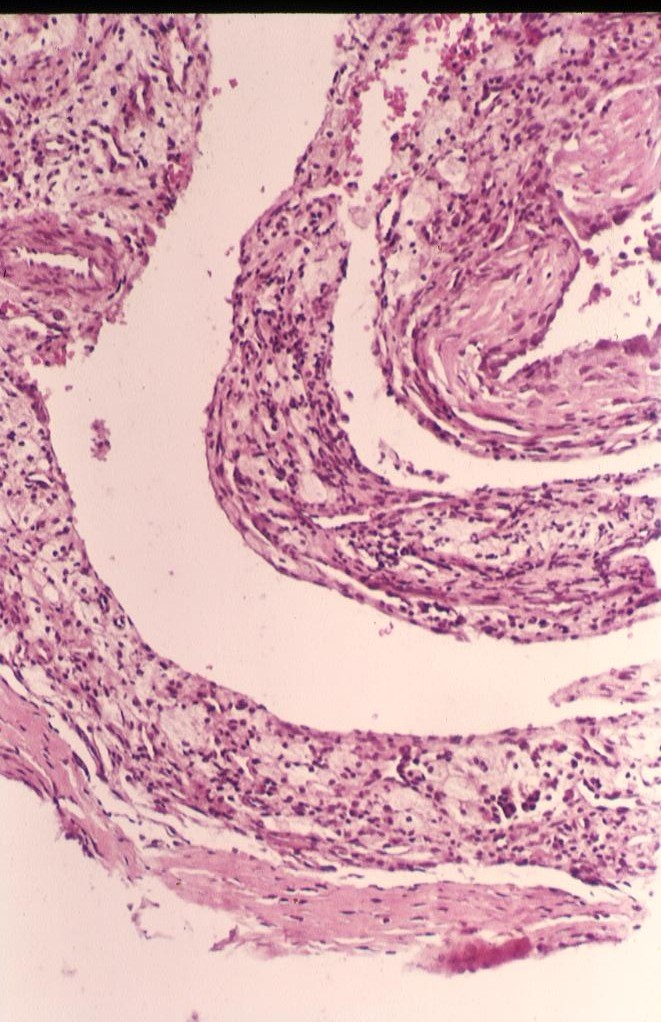 Treatment: Without pathol fract: Puncture and filling with DepoMedrol. In case of a pathol fract.: Th. According to traumatologic considerations conservatively or operatively. After the fracture healing filling with cancellous bone.
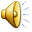 Tumors and Tumor-Like Lesions of Bones
Tumors and Tumor-Like Lesions of Bones
Tumors and Tumor-Like Lesions of Bones
Tumor - Like Lesions of Bones - Aneurysmal Bone Cyst
Tumor resembling, aggressive growing lesion. Th.: Sclerosing (filling with aethoxysclerol) or Resection + Autolog bone (fibula) transpl.
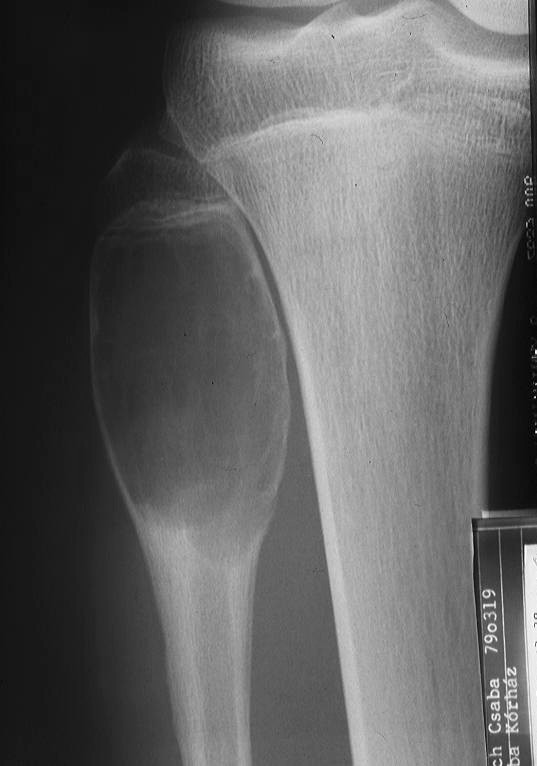 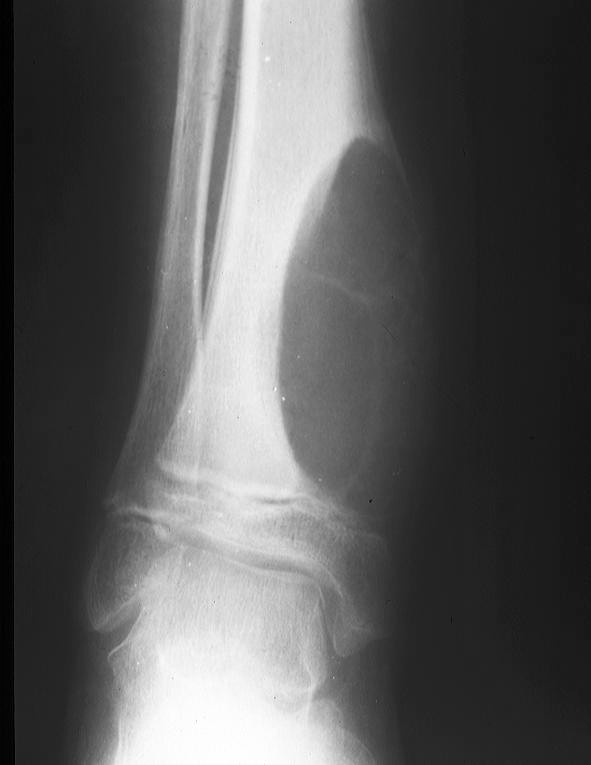 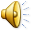 Tumors and Tumor-Like Lesions of Bones
Tumor - Like Lesions of Bones - Aneurysmal Bone Cyst
Tumor resembling, aggressive growing lesion. Th.: Sclerosing (filling with aethoxysclerol) or Resection + Autolog bone (fibula) transpl.
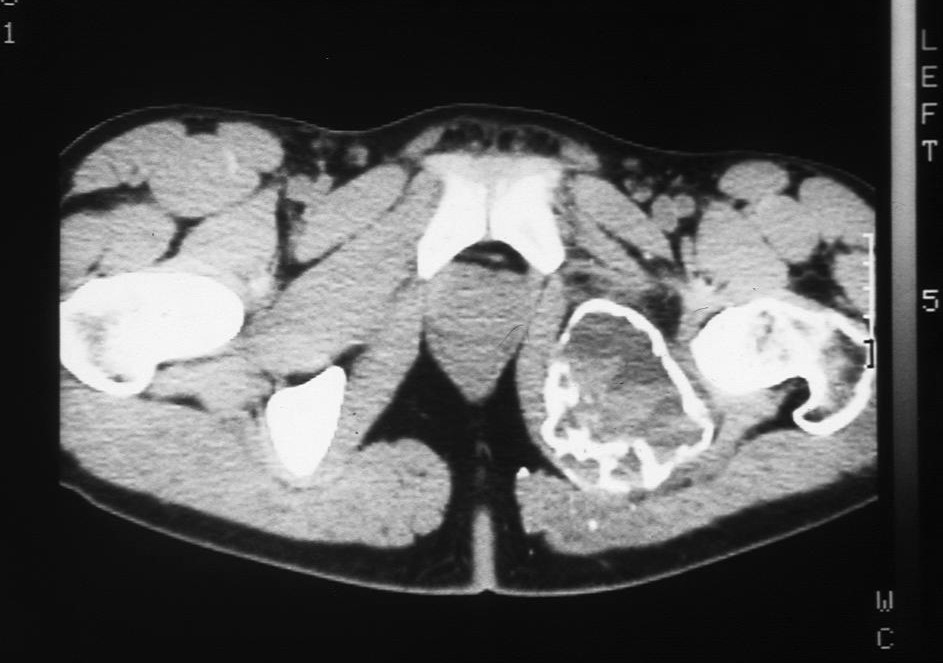 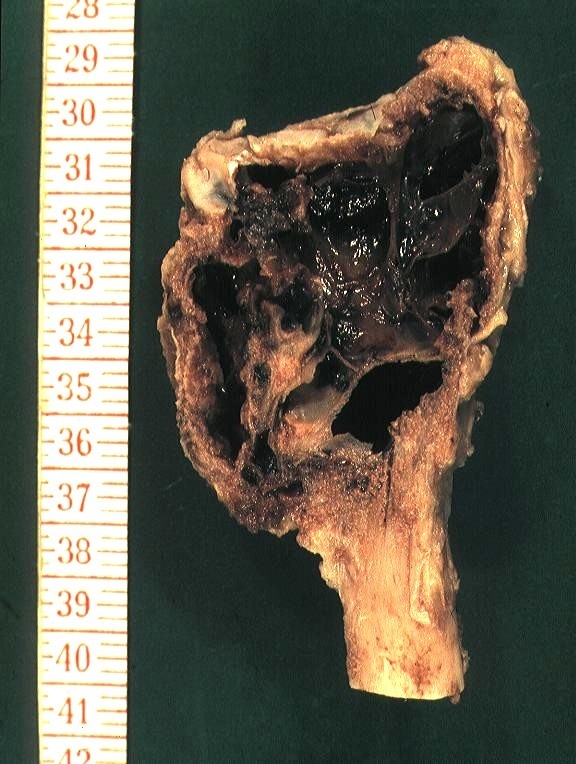 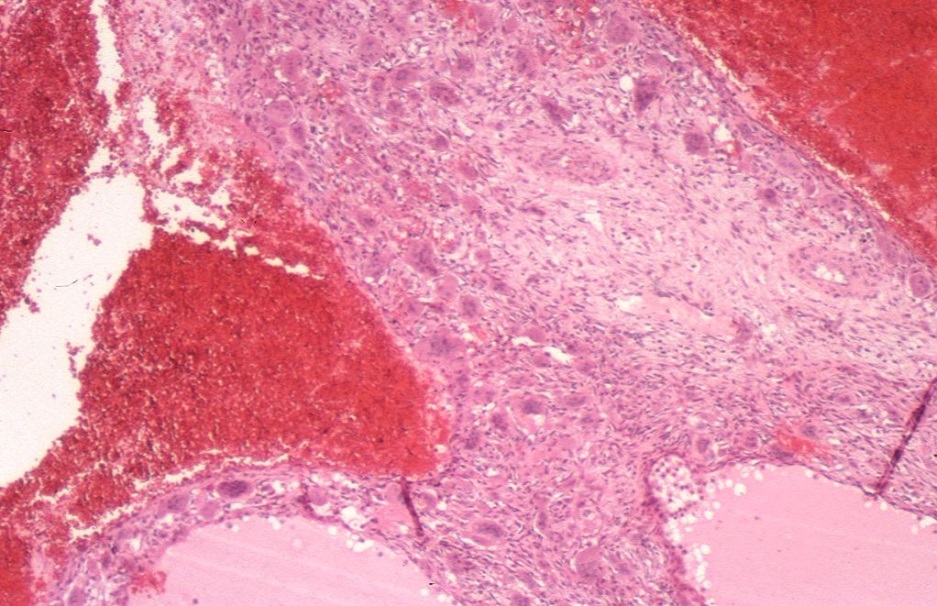 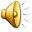 Tumors and Tumor-Like Lesions of Bones
Tumor - Like Lesions of Bones - Non-Ossifying Fibroma
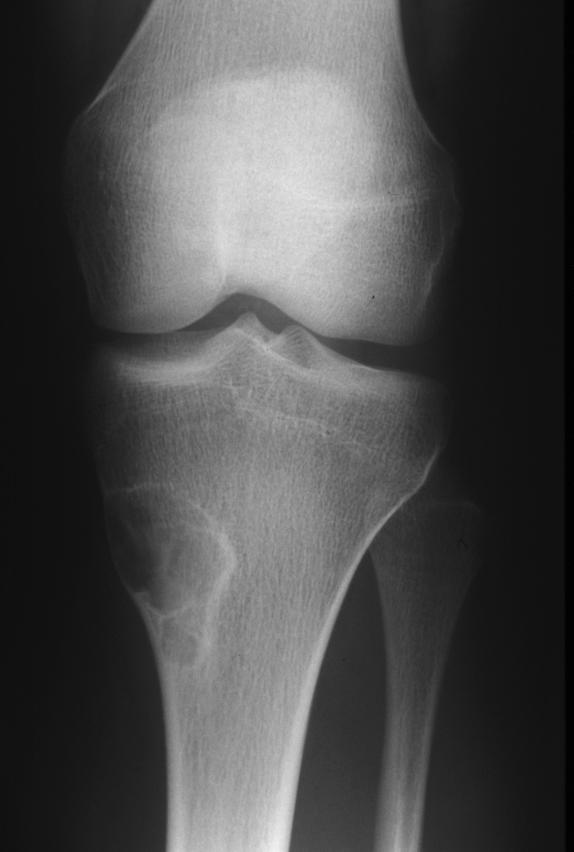 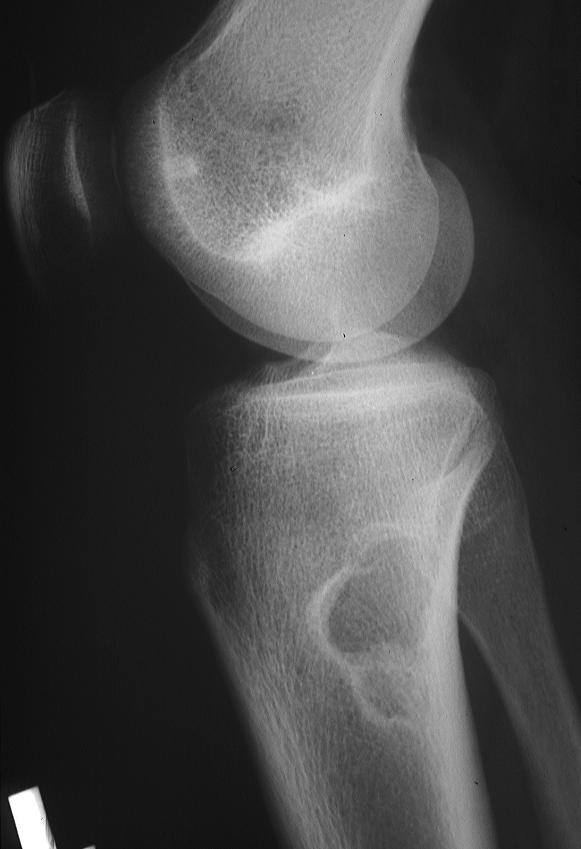 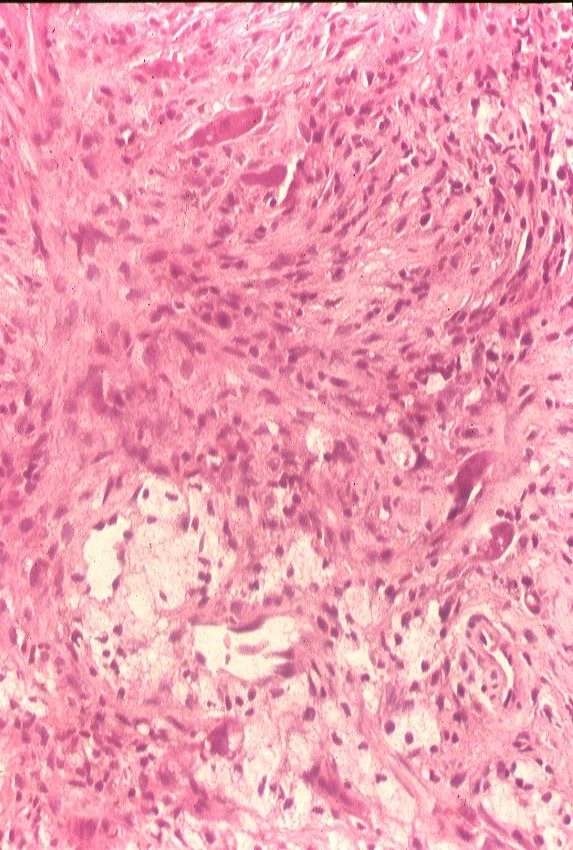 Most often accidentally detected lesion (e.g. knee distorsion trauma)
If the lesion smaller than 50% of bone diameter an observation and follow-up is enough.
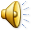 Tumors and Tumor-Like Lesions of Bones
Tumor - Like Lesions of Bones - Myositis Ossificans
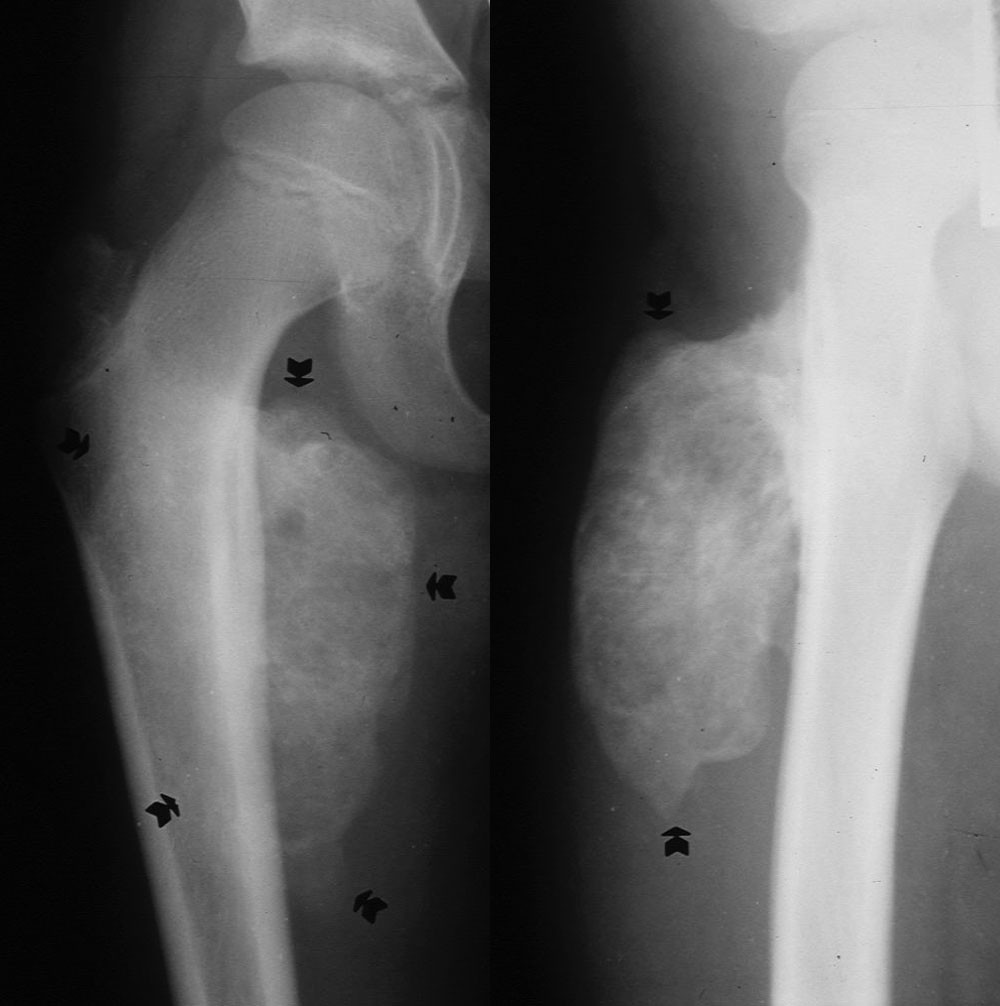 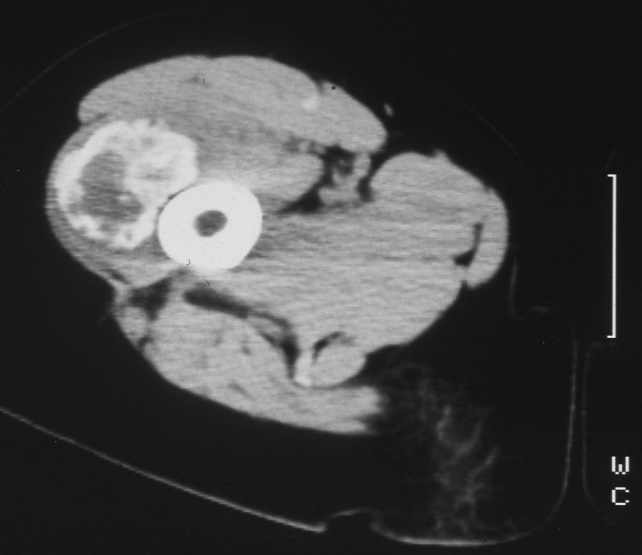 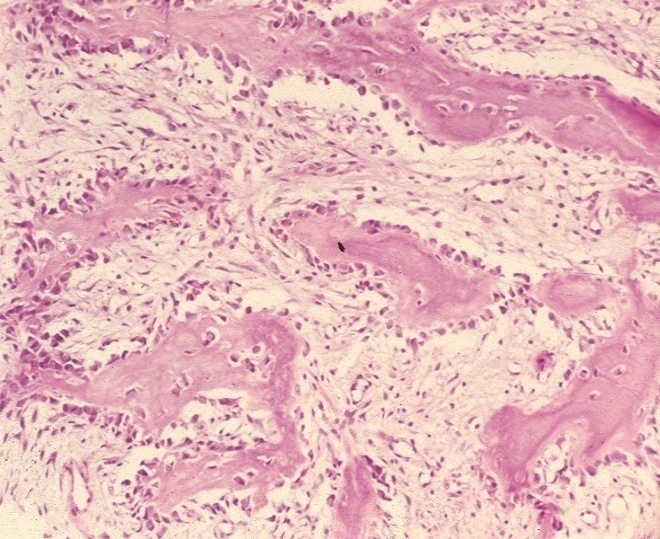 The myositis ossificans can be confused with osteosarcoma. Arises mostly after contusion (football, accident…) of muscles. Haemorrhage, inflammation, ossification. Treatment: NSAID-s, excision if the inflammation period is already over.
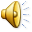 Tumors and Tumor-Like Lesions of Bones
Tumor - Like Lesions of Bones - Fibrous Dysplasia
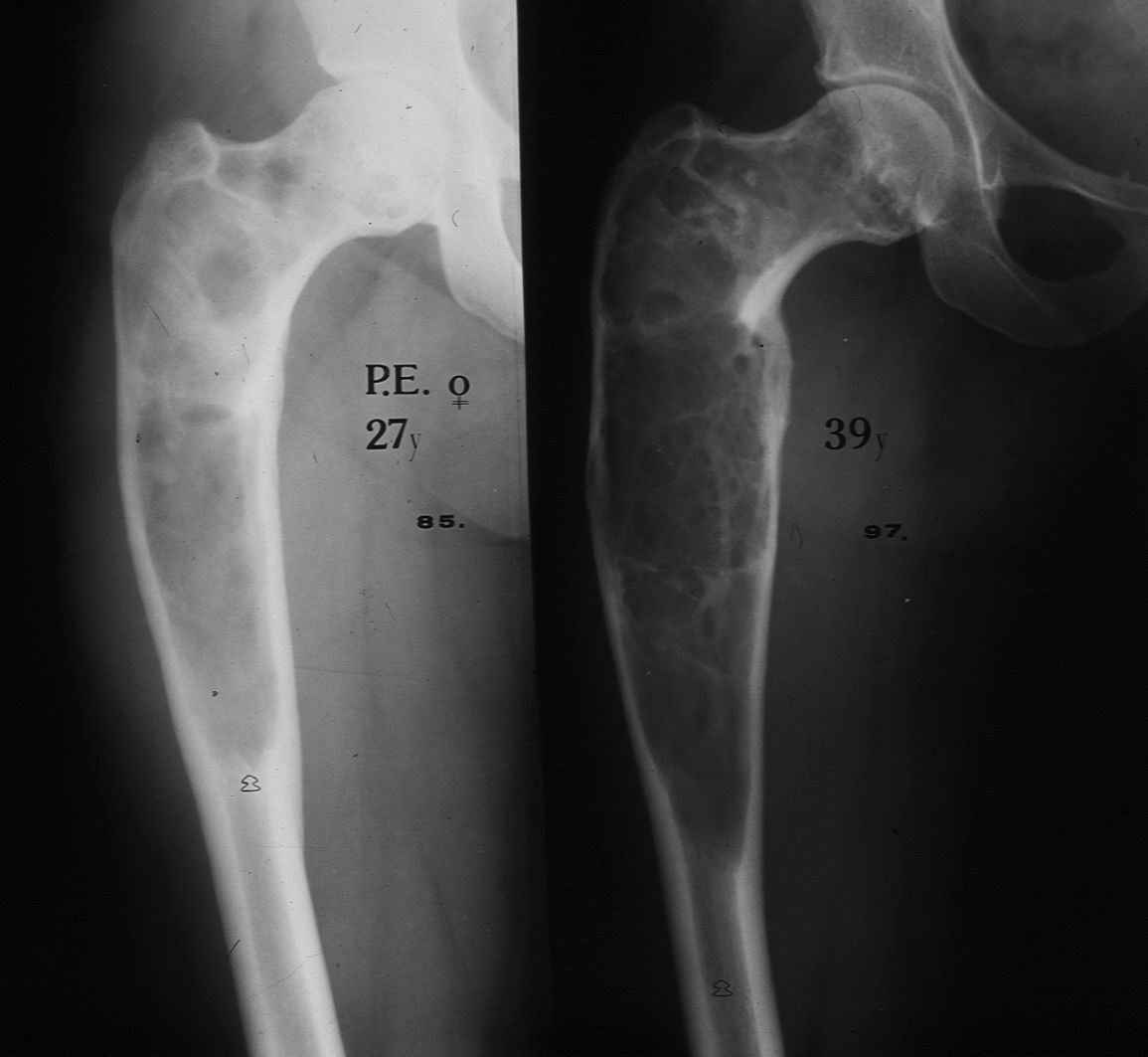 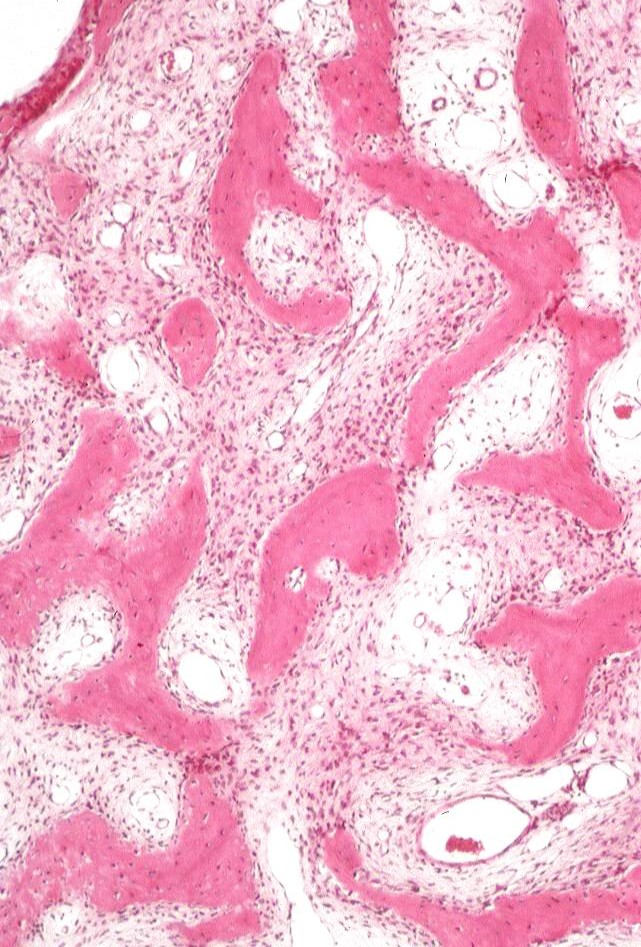 Developmental disturbance of bone. In the marrow cavity a fibrous tissue can be found instead of normal trabecules. Lytic lesion with sharp edges, sometimes cystic. There are monostotic and polyostotic forms. Bending, pathol. fracture. Treatment: Bisphospho-nates, intramedullary nailing, bone grafting.
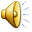 Tumors and Tumor-Like Lesions of Bones
Morbus Recklinghausen - Hyperparathyreoidismus
A mellékpajzsmirigyek túlműködése (pl. adenoma) következtében kialakuló tünetegyüttes. Általános osteoporosis, ill. gócos csontelváltozások jellemzik. Megjelenésében multifokális csontdaganatot utánoz. A csontok barna tumorának is nevezik.
Osteodystrophia fibrosa cystica gener. sec. Recklinghausen
RTG: Jellegzetes tünet a corticalis hosszirányú felrostozódása, spongialisatioja. Pathol. fract. veszély !
DG: Rtg, Labor (SeCa   , SePO4   , SeAlkFoszf   , SePTH   , mellékpajzsmirigy UH vizsg.)
TH: Az adenoma eltávolítása
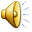 Hyperparathyreoidismus
Mellékpajzsmirigy adenoma kimutatása képalkotó diagnosztikával
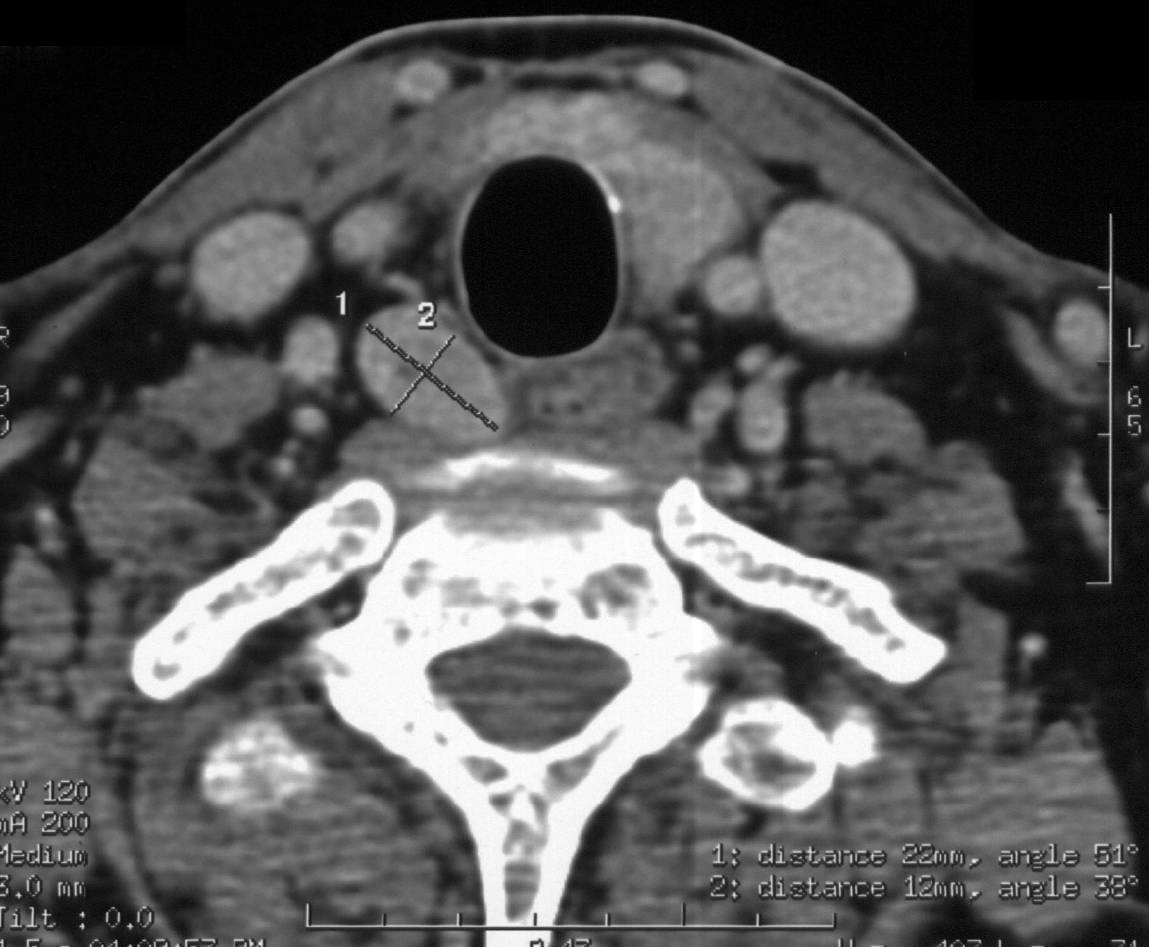 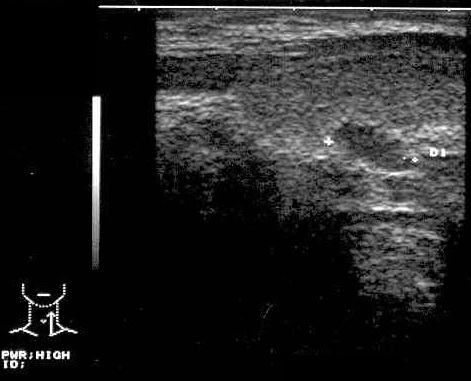 CT
UH
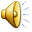 Morbus Recklinghausen
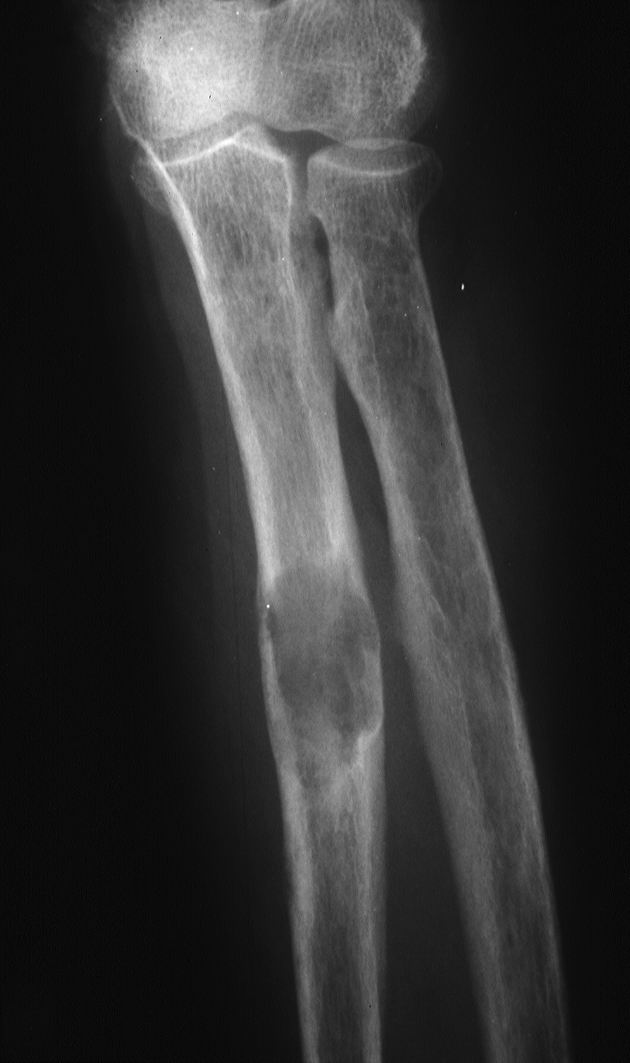 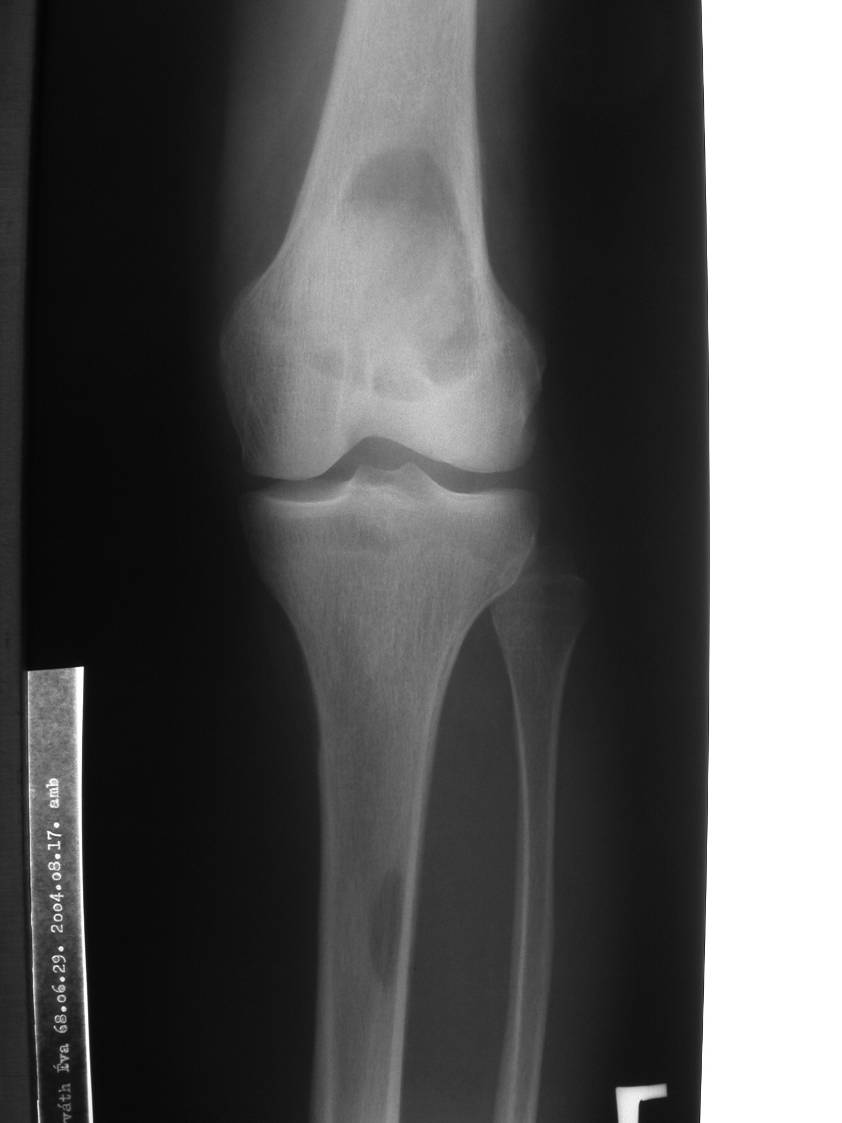 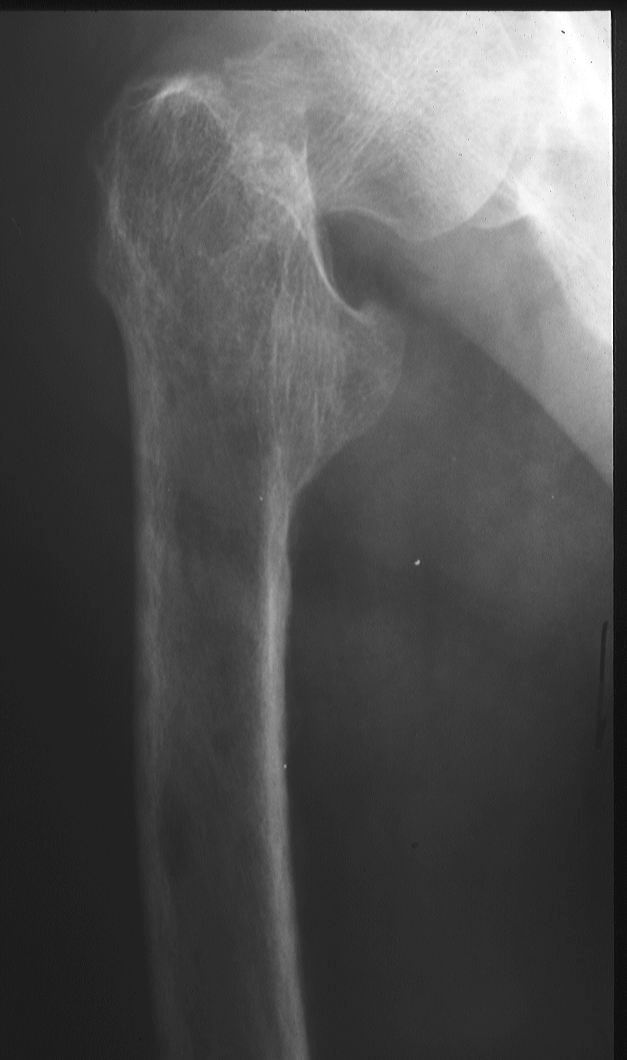 RTG: Jellegzetes tünet az osteolyticus gócok mellett a corticalis hosszirányú felrostozódása, spongialisatioja.  Pathológiás törés a combnyak területén !
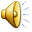 Morbus Recklinghausen
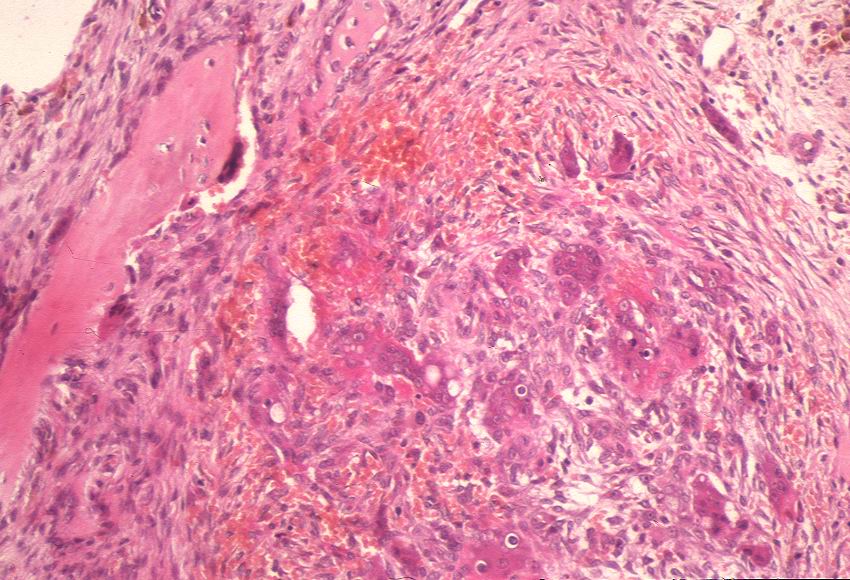 Kötőszöveti sejtek, rostok között elszórva aktív osteoclastok csoportjai, melyek a trabecularis csontállományt bontják le. Tumorszövet a mintában nem látható. Hemosiderin lerakódás (HE: 100x).
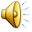 Köszvény  (Hyperurikaemia)
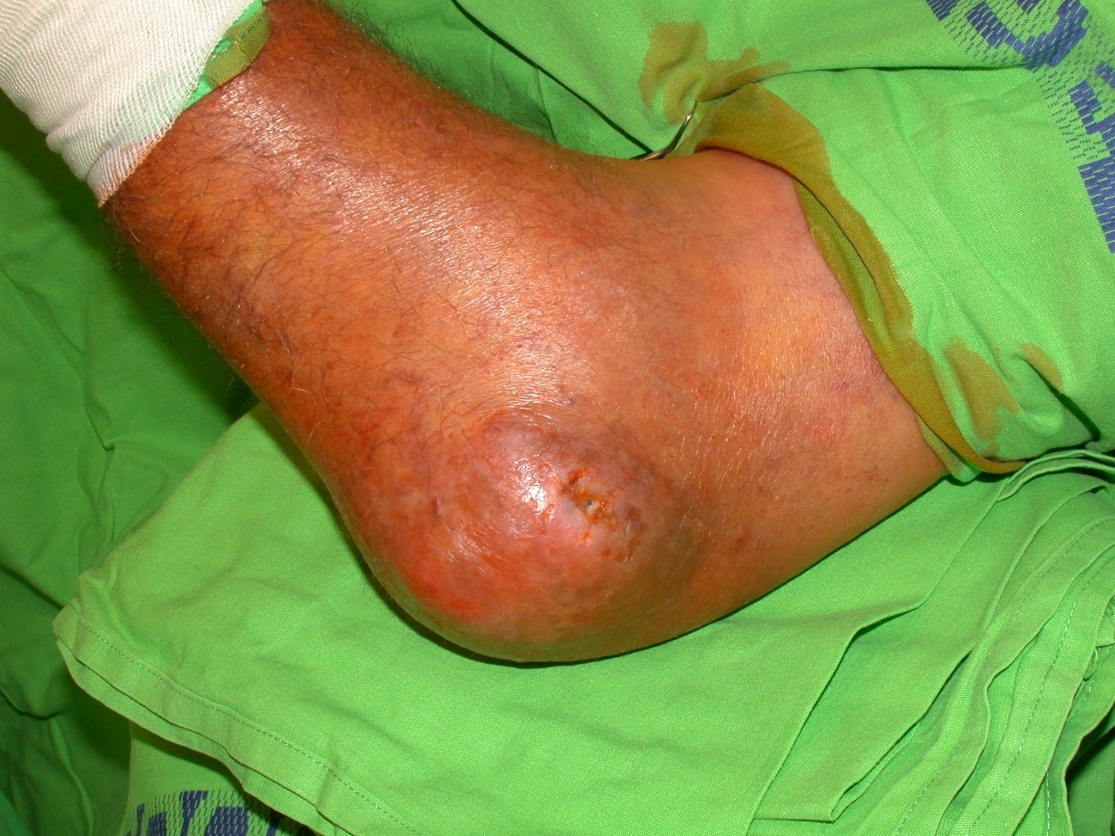 A bursa olecrani köszvényes arthritise (tophusa) lágyrésztumort utánoz.
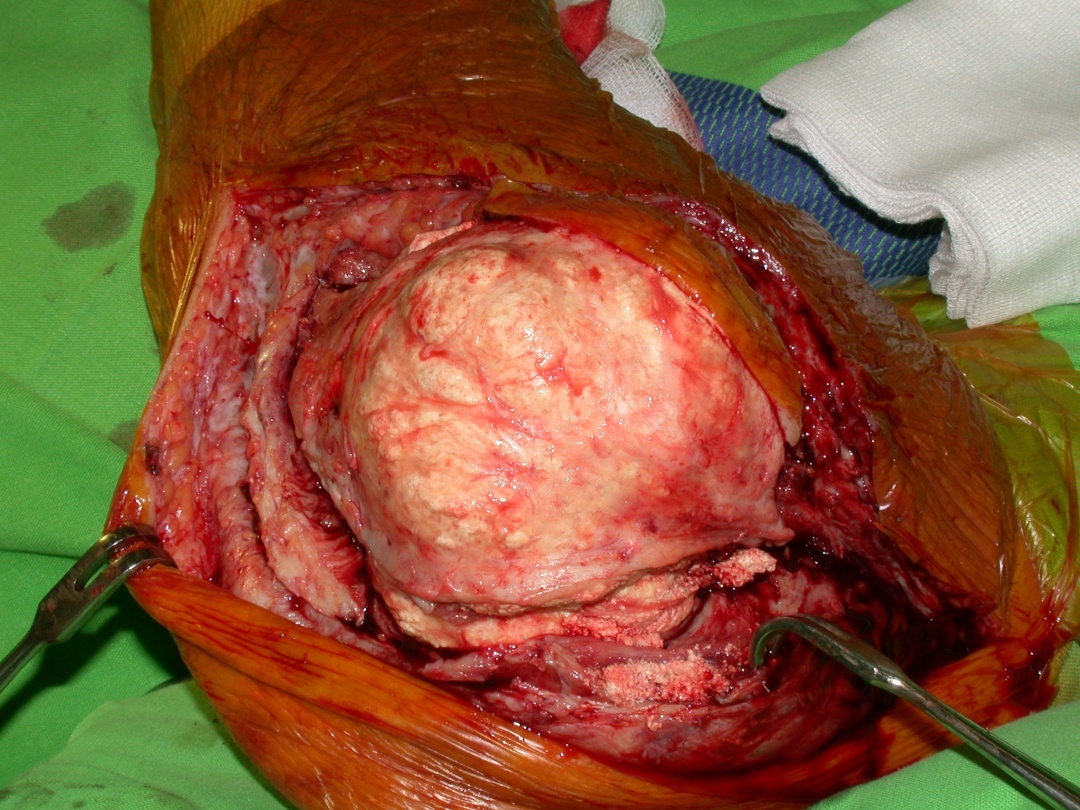 A könyöktáj ízületközeli, csontos alapjához rögzült pseudotumora. Az urát kristály lerakódás kiterjedten infiltrálja az ízületi tokot is.
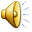 A műtéti terület (bal könyök)
Köszvény (Hyperurikaemia)
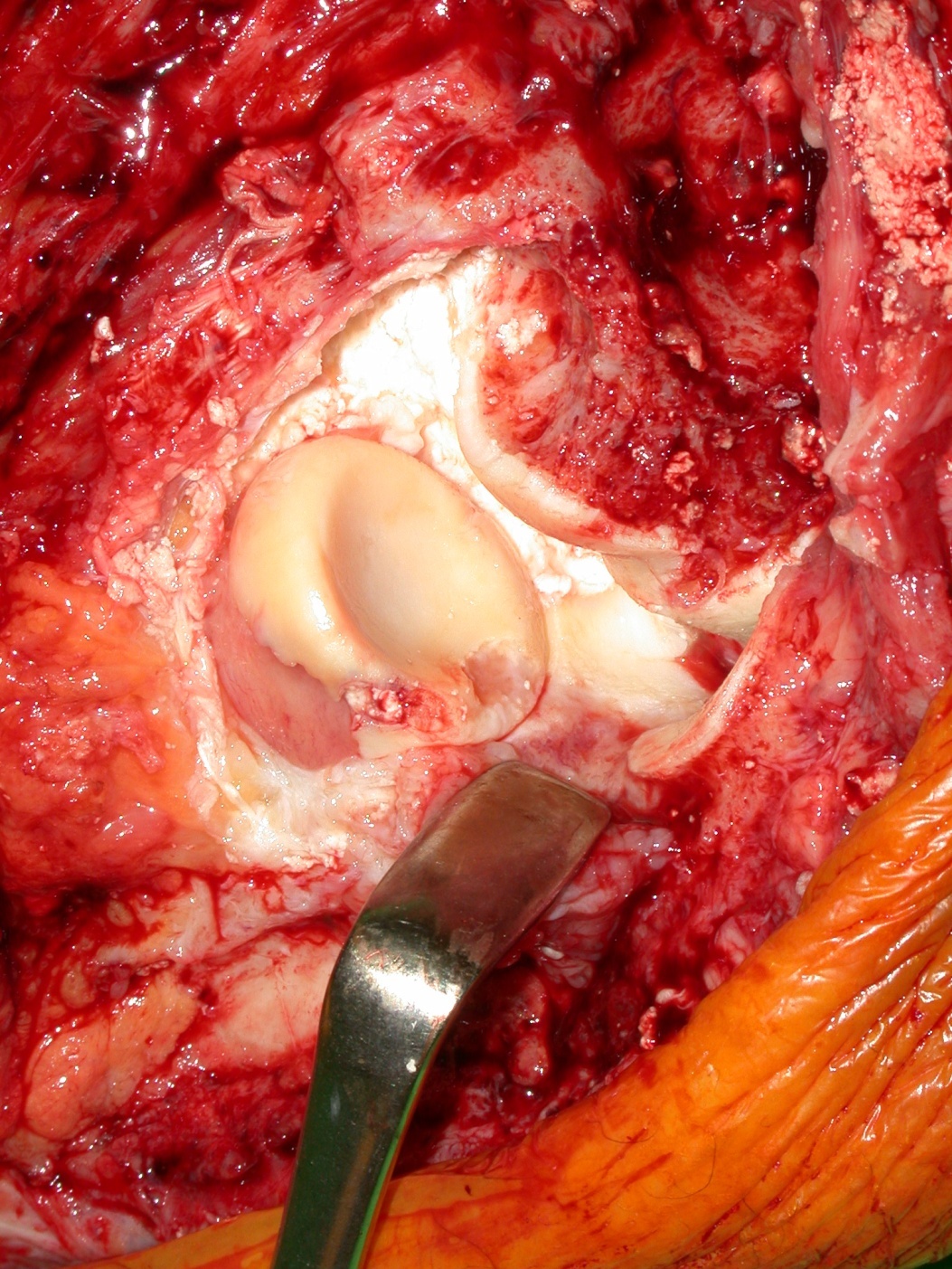 Resecatum - pseudotumor
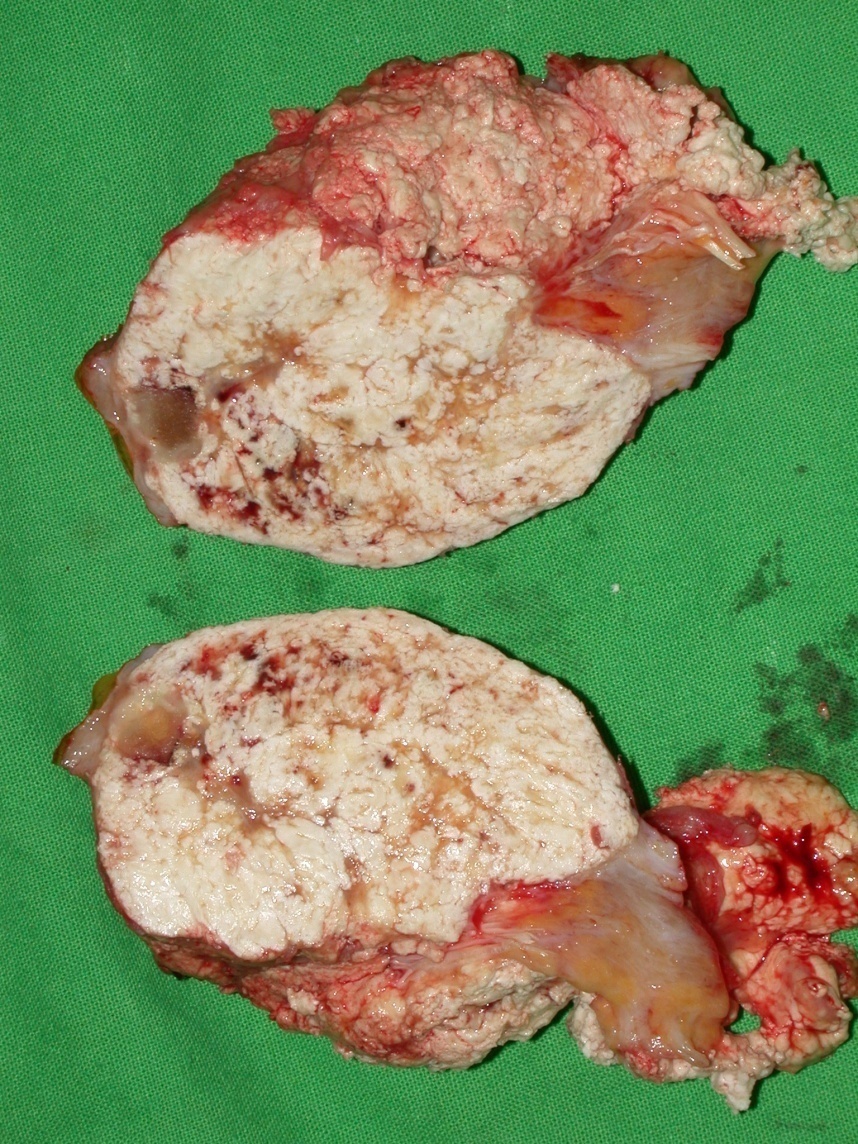 Urat kristályok
Humerus
Radiusfej
Olecranon ulnae
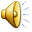 Secondary Bone Tumors (Metastatic Lesions of Bones)
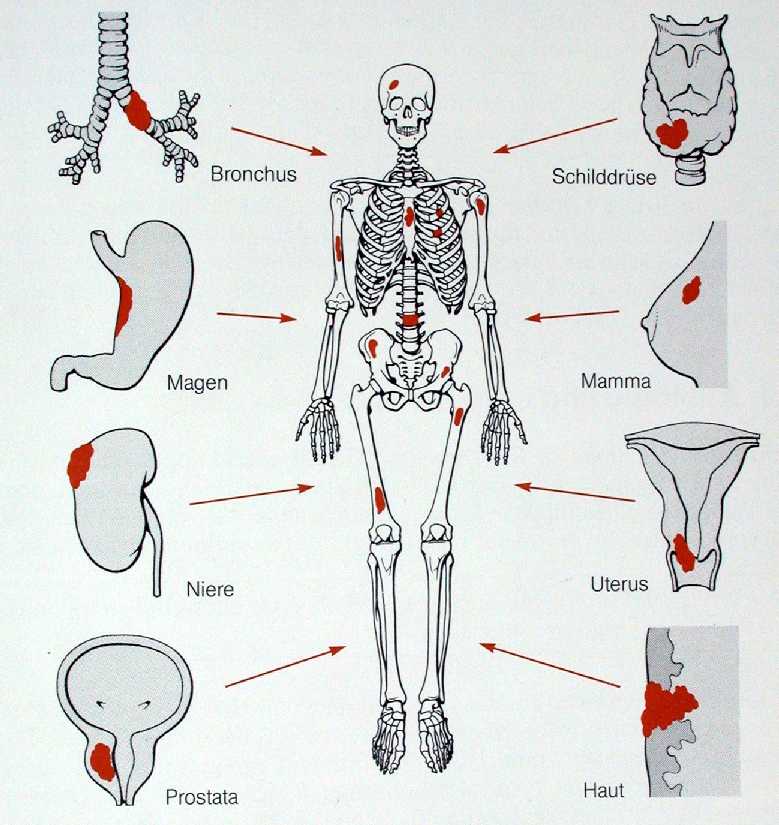 - Lung
- Kidney
- Breast
 Prostate
 Myeloma

70%
Lung
Thyroid Gl.
Stomach
Breast
Uterus
Kidney
Skin
Prostate
The most frequent primary sites of the metastatic bone lesions.
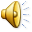 Tumors and Tumor-Like Lesions of Bones
Csontáttétekre jellemző

 Lokalizáció:	80%-ban axialis (csigolya, medence),
		20%-ban hosszú csöves csontok, 
		15-30%-ban solitaer
 A solitaer csontmetastasis átlagosan 2 év alatt multiplexé válik.
 Radiológia: lyticus, scleroticus, kevert.
 Radiológiai jellemzők:  az egynemű lyticus csontdestrukcióknál  		általában nincs periostealis reakció
 Pathológiás törésveszély: 
		teherviselő csontokon 2-3 cm-t, ill. az átmérő 			50%-át meghaladó méret
		corticalis érintettség
		Pathológiás törés az észleléskor az esetek 10% - 			ban.
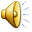 A sebészi kezelés indikációi áttéti csonttumoroknál
Patológiás törések / Prefracturás állapotok
Soliter áttétek (kurativ)
Gerincvelői kompresszió
Kezelhetetlen fájdalom, aszociális állapot
Kemo-radioresistens tumorok
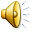 A hosszú csontok pathologiás törése esetén javasolt eljárásrend
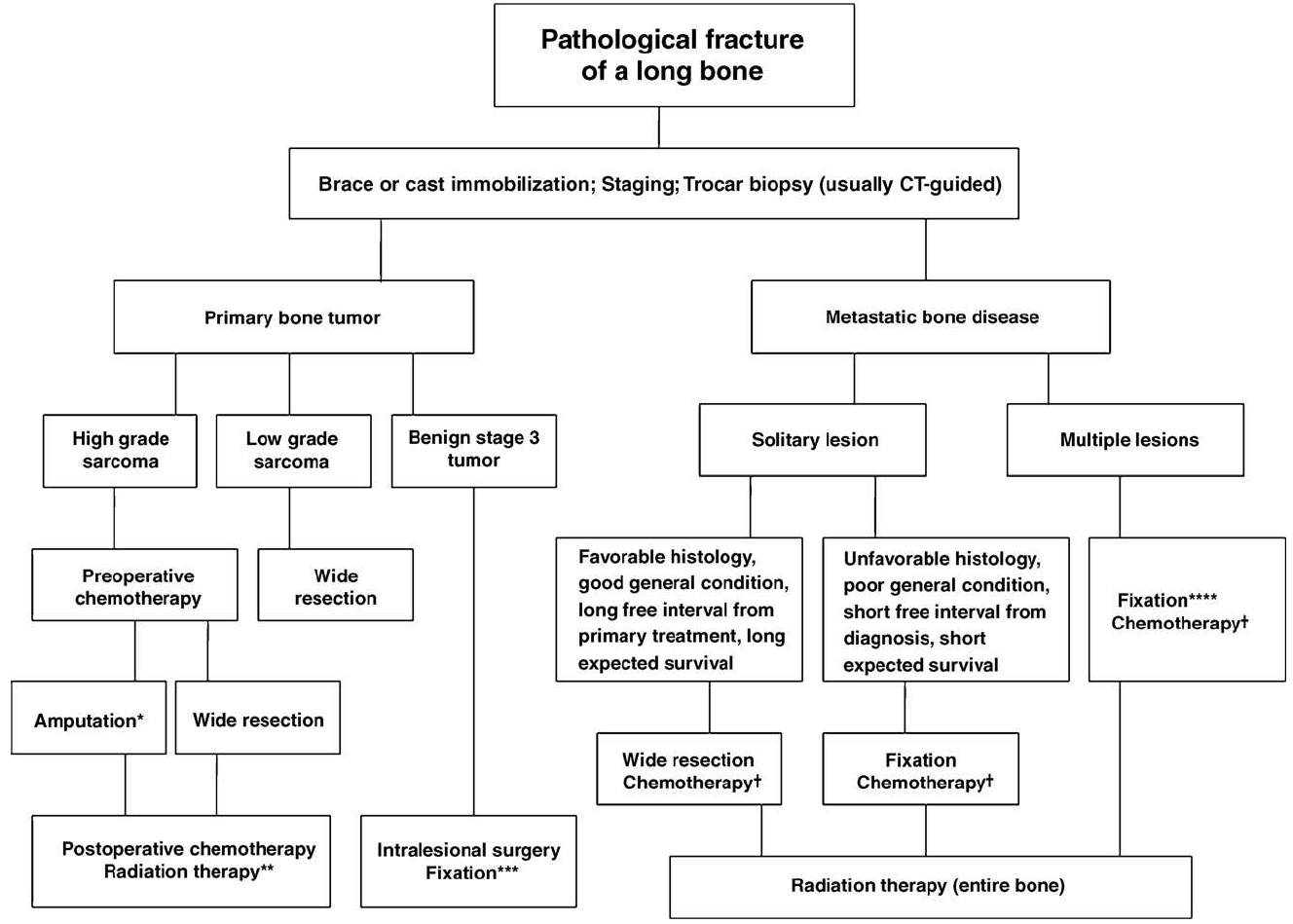 Pietro Ruggieri, Andreas F. Mavrogenis, Roberto Casadei, Costantino Errani, Andrea Angelini, Teresa Calabro` , Elisa Pala, Mario Mercuri
Department of Orthopaedics, Istituto Ortopedico Rizzoli, University of Bologna, Bologna, Italy
Protocol of surgical treatment of long bone pathological fractures. Injury, Int. J. Care Injured 41 (2010) 1161–1167
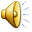 63 y fem. pat. -  hypernephroma met. both humerus
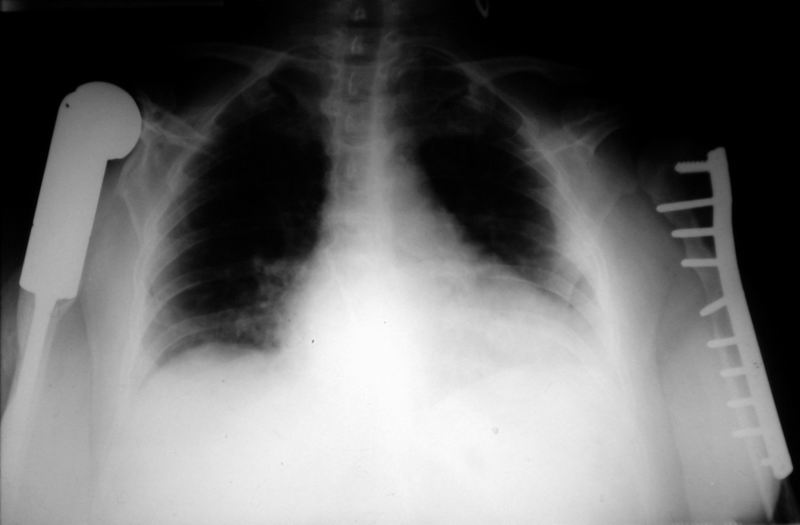 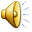 63 y fem. pat. -  hypernephroma met. both humerus
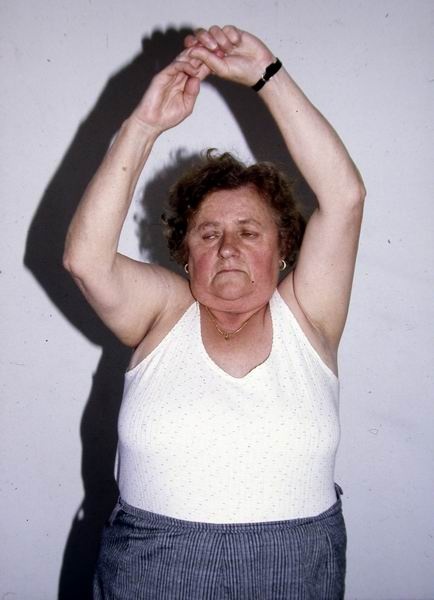 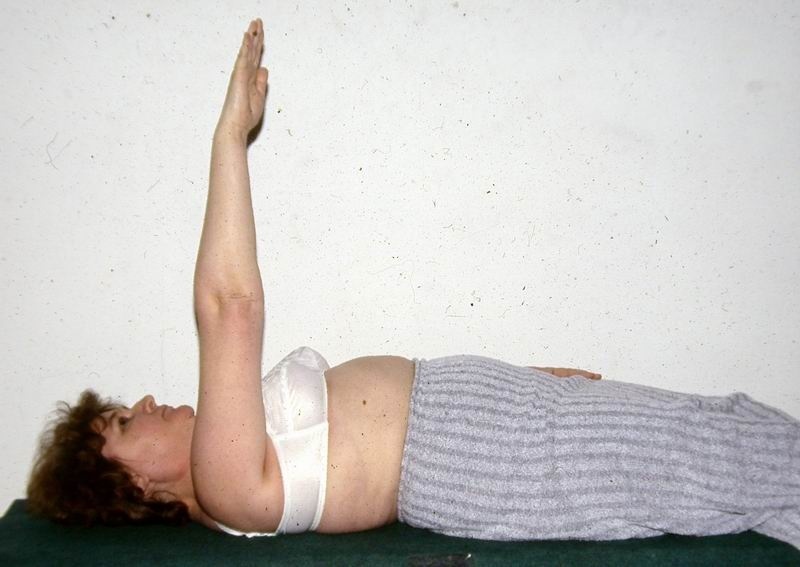 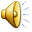 A sebészi kezelés lehetőségei áttéti csonttumoroknál
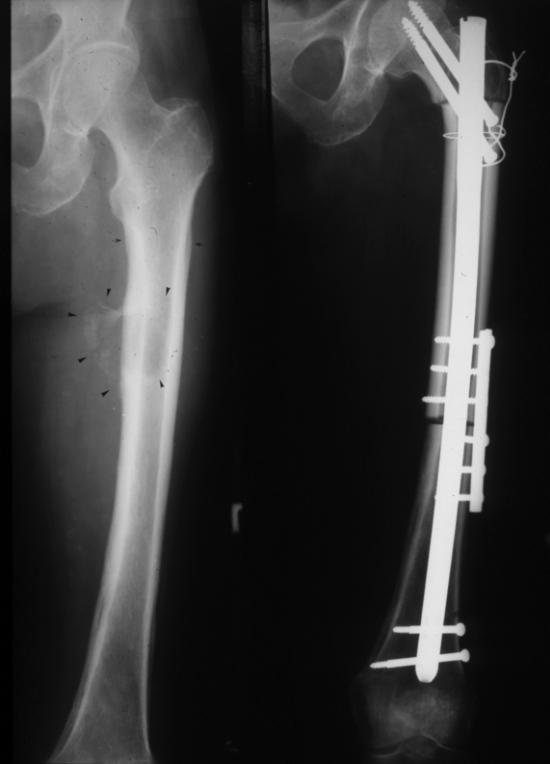 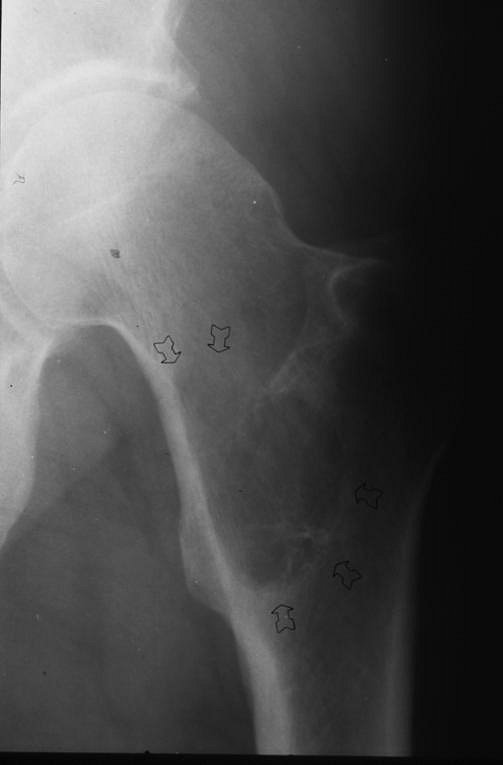 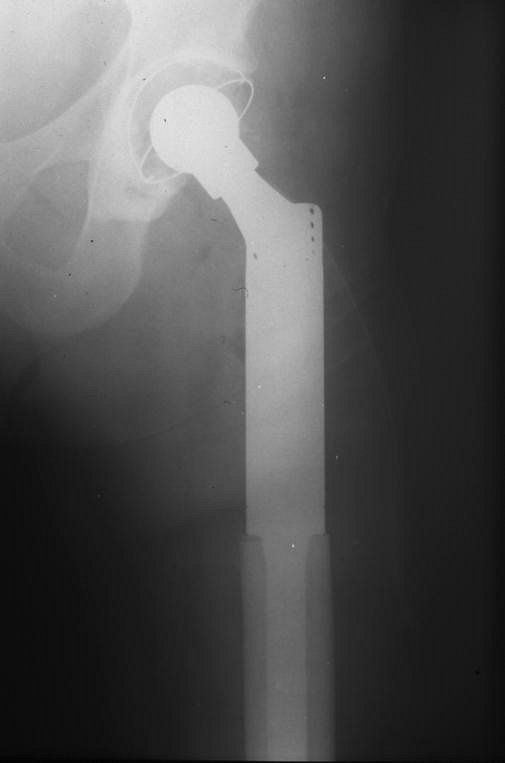 Resection + Tumor Endoprosthesis
Resection + Bone Allograft
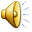 Tumors and Tumor-Like Lesions of Bones
A sebészi kezelés lehetőségei áttéti csonttumoroknál
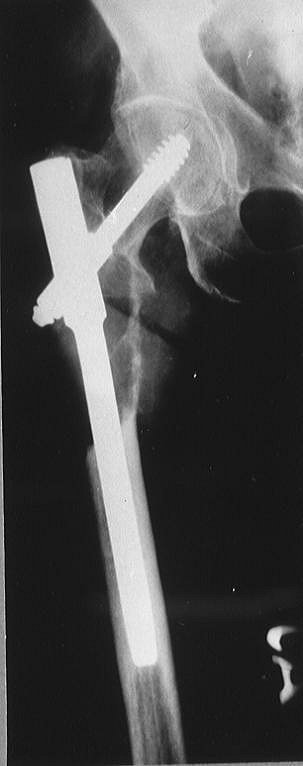 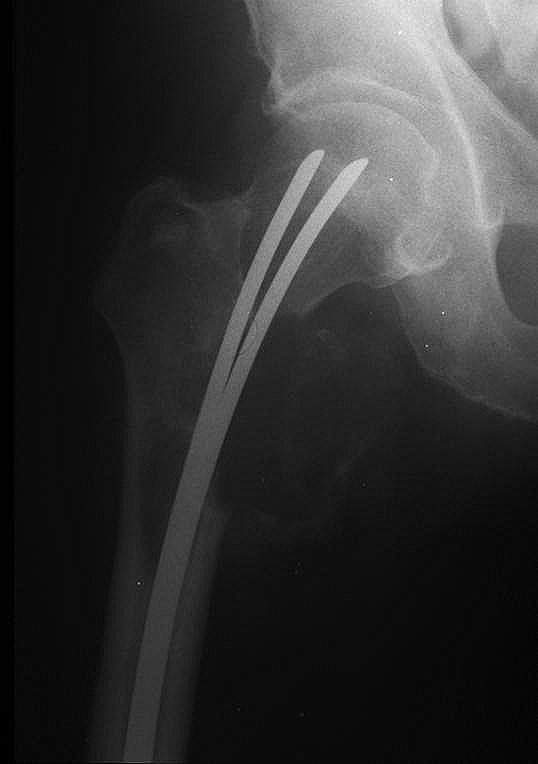 Intramedullary nailing techniques (Ender, Gamma, Küntscher, Curettage, Cement+Plating, etc.)
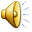 Tumors and Tumor-Like Lesions of Bones
Survival according to the primary site of metastatic bone lesion
Significantly increased survival for metastatic kidney and breast cancers.
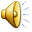 Tumors and Tumor-Like Lesions of Bones
Áttéti csonttumorok kezelése - Összefoglalás


 Hatásos chemotherápia, radioterápia, adjuvans kezelés birtokában csontmetastasisoknál is aktívabb sebészi beavatkozásra van lehetőség.

 Csontáttéteknél törekedni kell a „kuratív” sebészi beavatkozásra, ha
- a metastasis hosszú csöves csontot érint
- solitaer
- metachron megjelenésű (intervallum /tu-met: 2 év) 
- megvannak a radikalitás feltételei
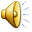 Összefoglalás I.
- a primer csonttumorok relatíve ritkák 
- leggyakrabban gyermek és fiatal felnőtt korban fordulnak elő
 némely közülük kifejezetten malignus
 idősebb korban inkább secundaer csonttumorok, ill. 	chondrosarcomák fordulnak elő
- tartós, erős, mély „csont”fájdalom, főleg éjszaka!
 - 2 ir. normál rtg képen már korai stádiumban diagnosztizálni lehet
- korai diagnózis >> korai kezelés >> nagyobb esély a gyógyulásra
  Korai diagnózis >> nagyobb esély a végtagmegtartó műtétre !!!
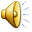 Tumors and Tumor-Like Lesions of Bones
Összefoglalás I.
Az 5 éves túlélés esélyei korán diagnosztizált és megfelelő kezelésben részesített primer malignus csonttumorok esetén: 

- low garde tumorok: 	  parostealis  osteosarcoma :  kb.  90 % !!

- high grade tumorok:   centralis osteosarcoma : 70-75% !!
			  Ewing's sarcoma :         30 - 50 % !
A beteg gyógyítása a tumor időben történő felismerésével kezdődik, ami nem ortopédiai-onkológiai, hanem általános (család-, sport-, üzem,- …) orvosi feladat. A diagnosztika késedelmét a korszerű, megfelelő helyen végzett kezelés sem tudja kompenzálni !
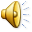 Tumors and Tumor-Like Lesions of Bones
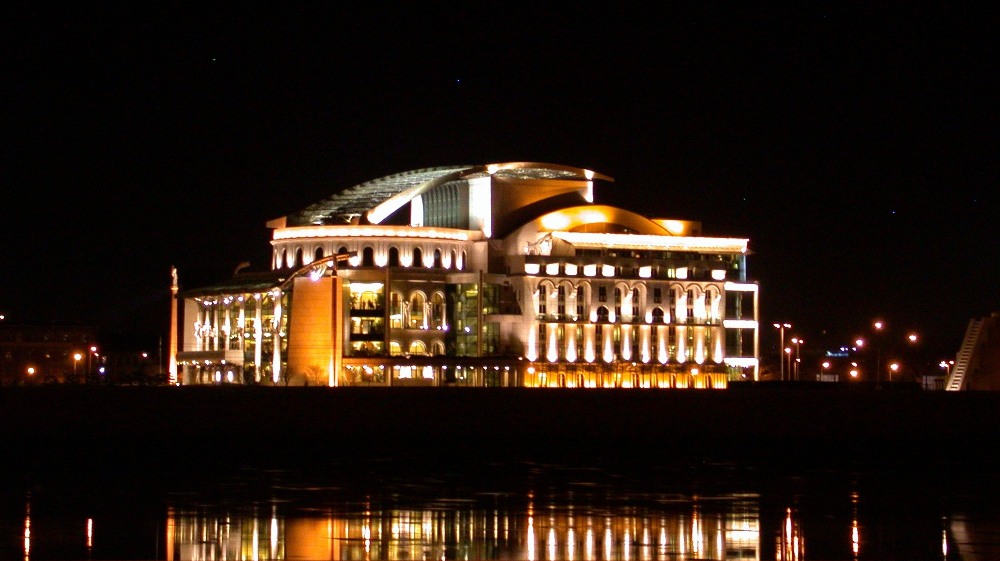 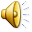 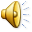 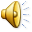 Köszönjük a figyelmet !
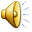